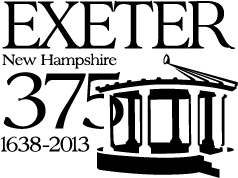 A March Through History
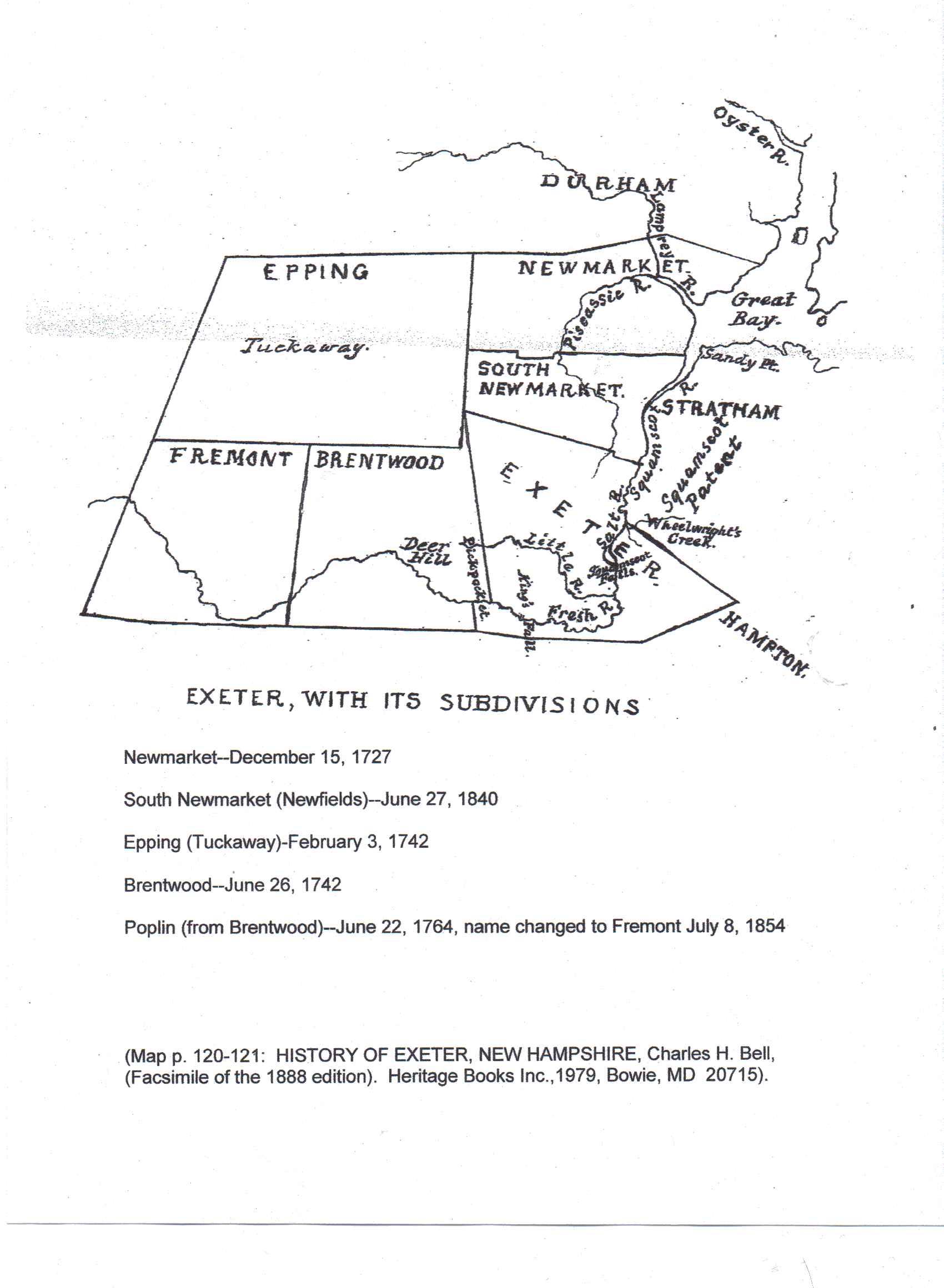 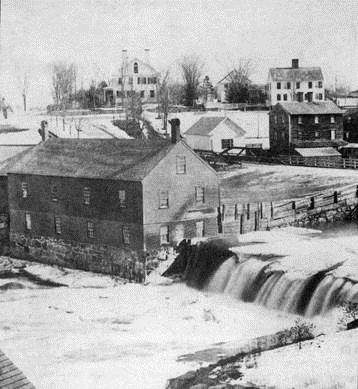 Founded April 3rd, 1638 after purchase of land from local Native Americans

Situated at the river falls providing sources for farming and access to trade routes

Combination signed July 4, 1639 and then established the Town’s form of Government – Board of Selectmen and legislative body 

1640’s to mid 1800’s predominantly fish an timber adding saw mills, shipbuilding and associated manufacturing, trade goods 

1640 - First mill established for grinding grain by Thomas Wilson (String Bridge)
1648 - First saw mill established by Edward Gilman, Jr. (Great Bridge)

Trade goods and supplies from Stawbery Banke

Population 175
Mid 1700’s 

Farming 

Government involvement

Printing, Newspapers

Population over 1,500
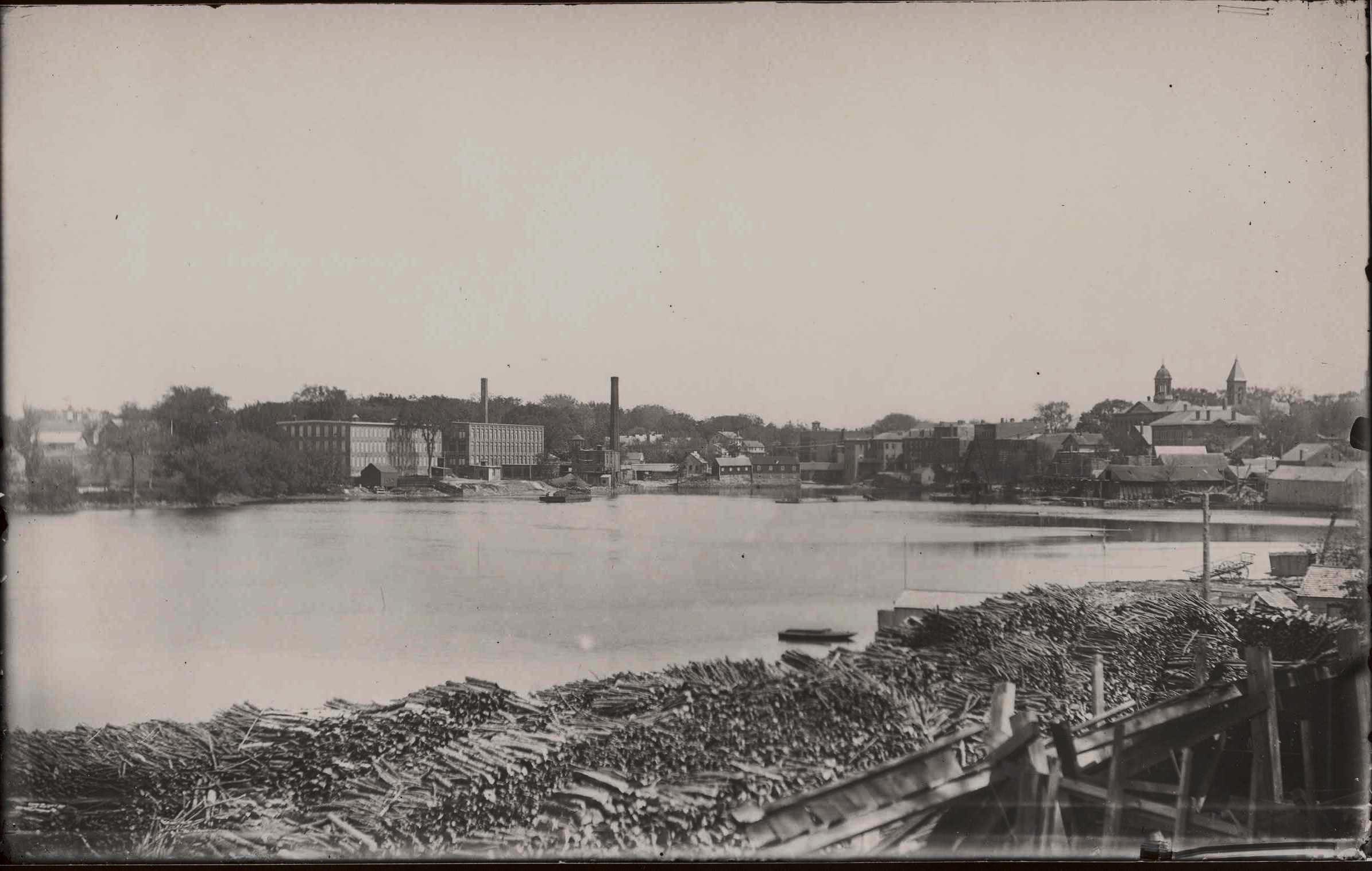 Example - Timber to be shipped or milled
Example

Gundalow moving timber downstream to Great Bay
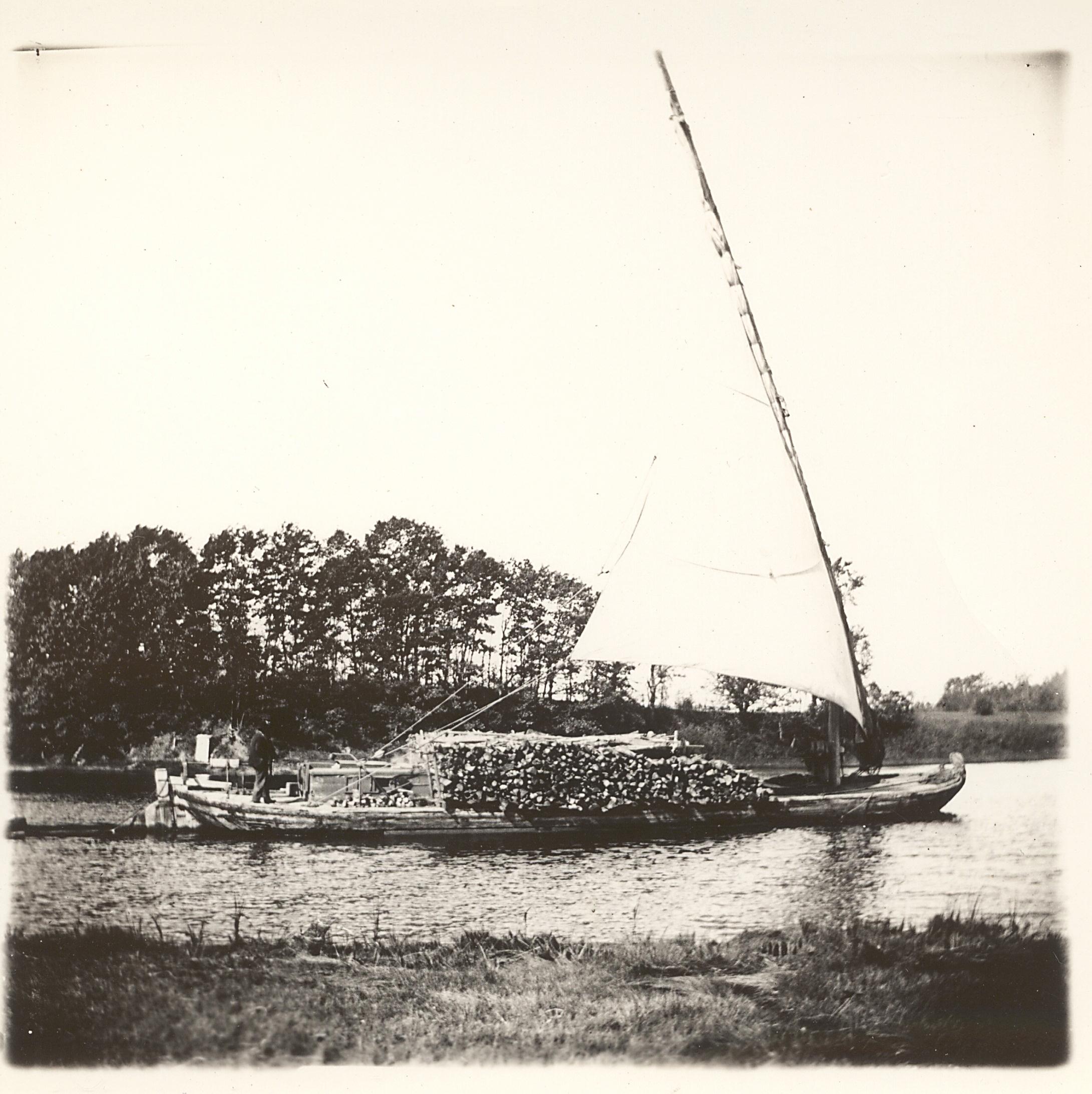 Exeter 1770’s to 1800

Most subdivisions have been established

Phillips Exeter Academy established 1789

Capitol of New Hampshire
First reading of the Declaration of Independence, July 18th, 1776
Home to the State Treasury and Legislature
9th State to ratify the Constitution
Increase in types of mills and trade goods
Gun Powder, Paper, Nails
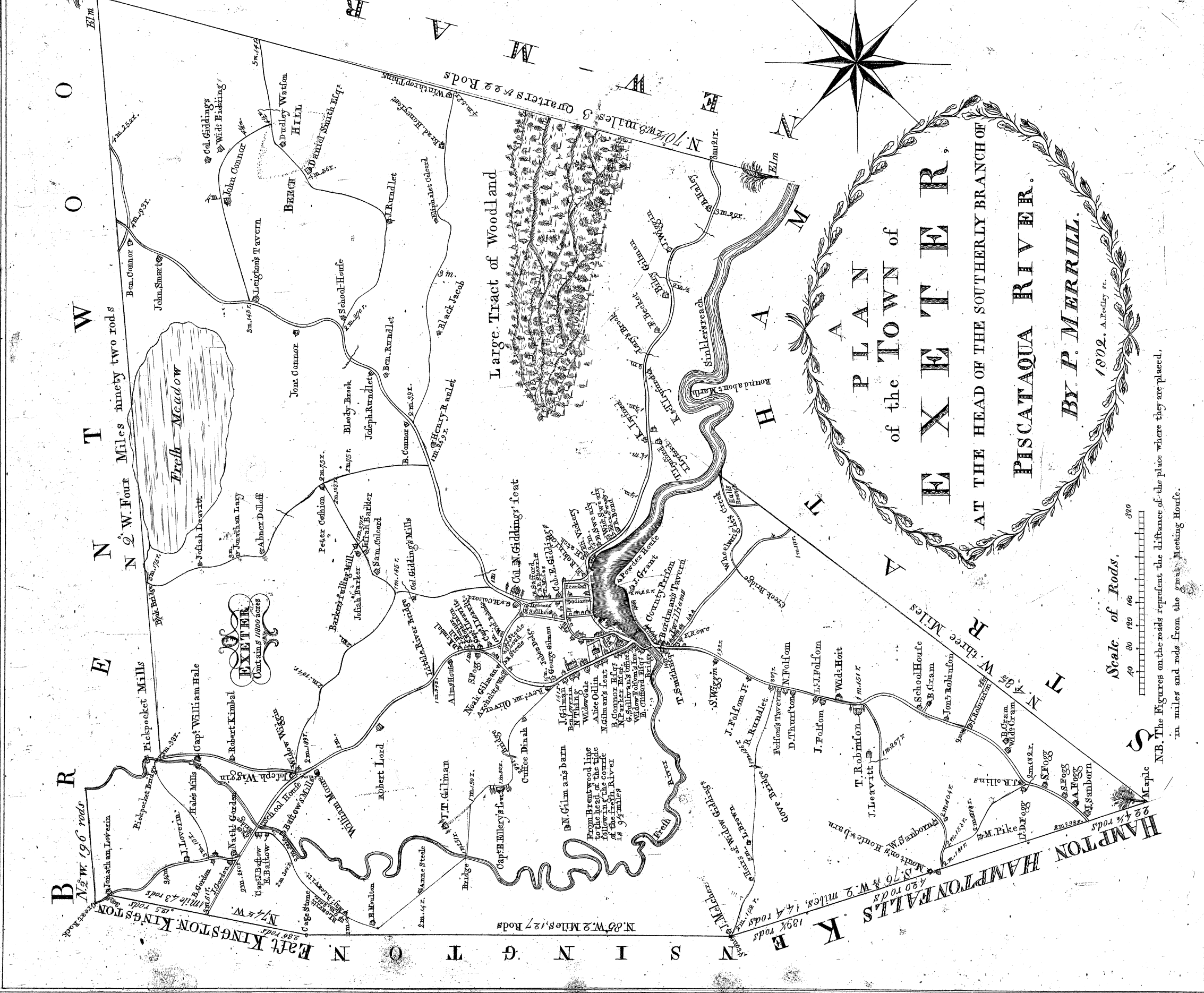 Settlement expands and infills west along river

Farming increases surrounding center and continues west to forested areas

Highway access to Portsmouth, Hampton, Brentwood, Epping  and Kingston
1802
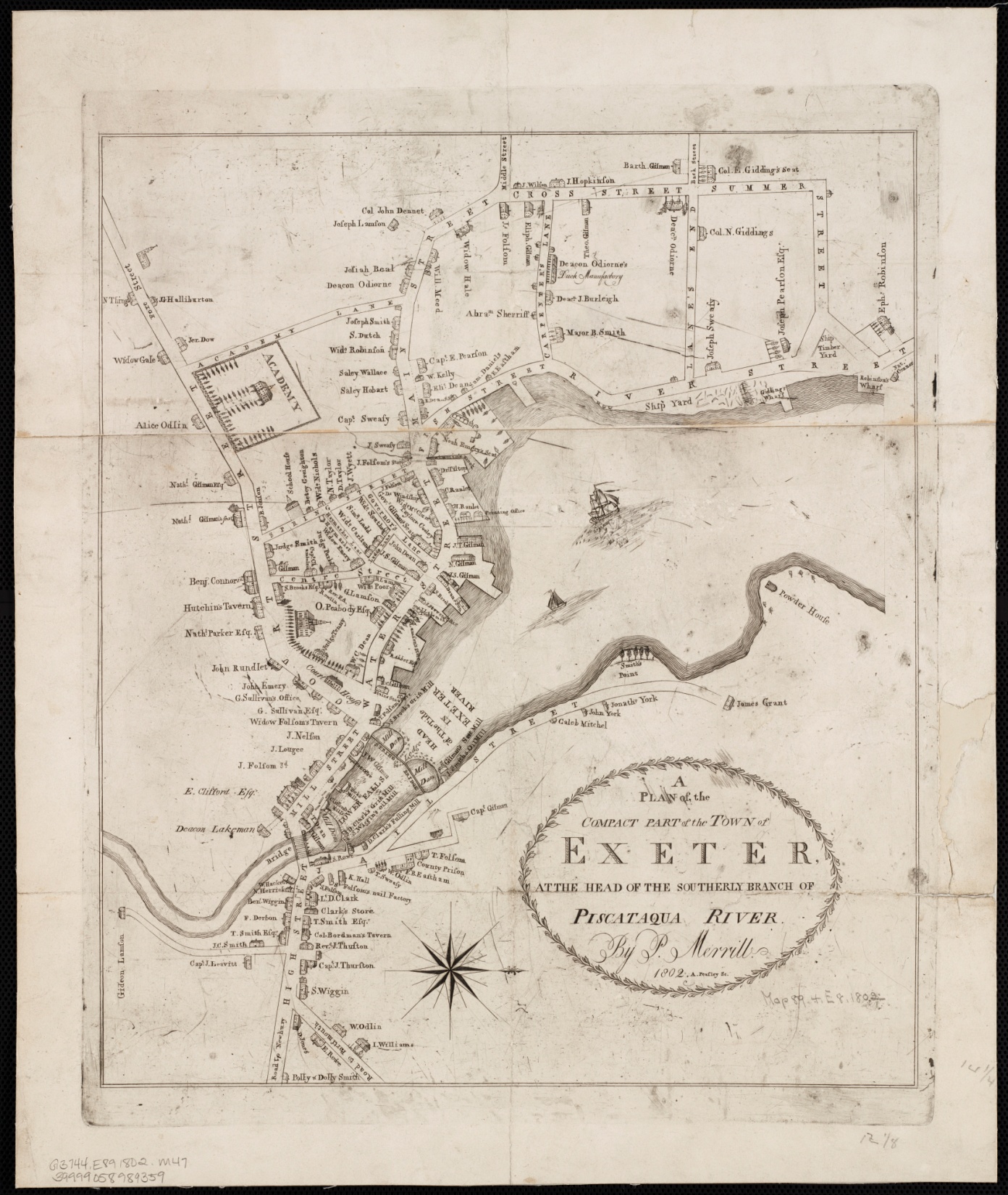 Mills and wharves along the river included: fulling, linseed oil, lumber, Ship building

Land’s End (now Park St.)
main delivery point for timber

Supporting businesses

Continued development in downtown

Academy forms western edge of dense development

Cass, Park and Summer Streets begin infill development

Water Street built up to avoid flooding

First Bank 1803
1802
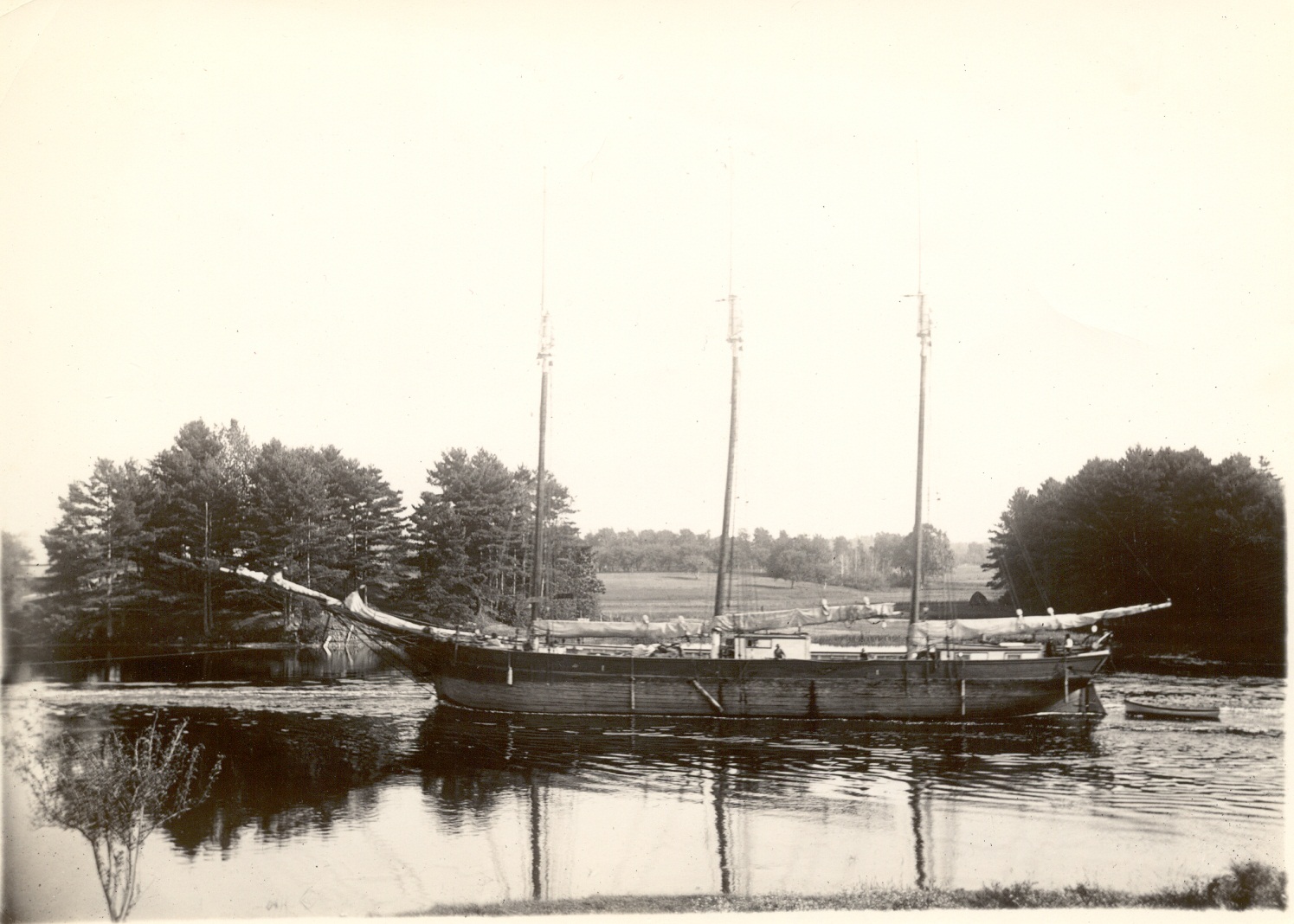 Example

Schooner on the Squamscott
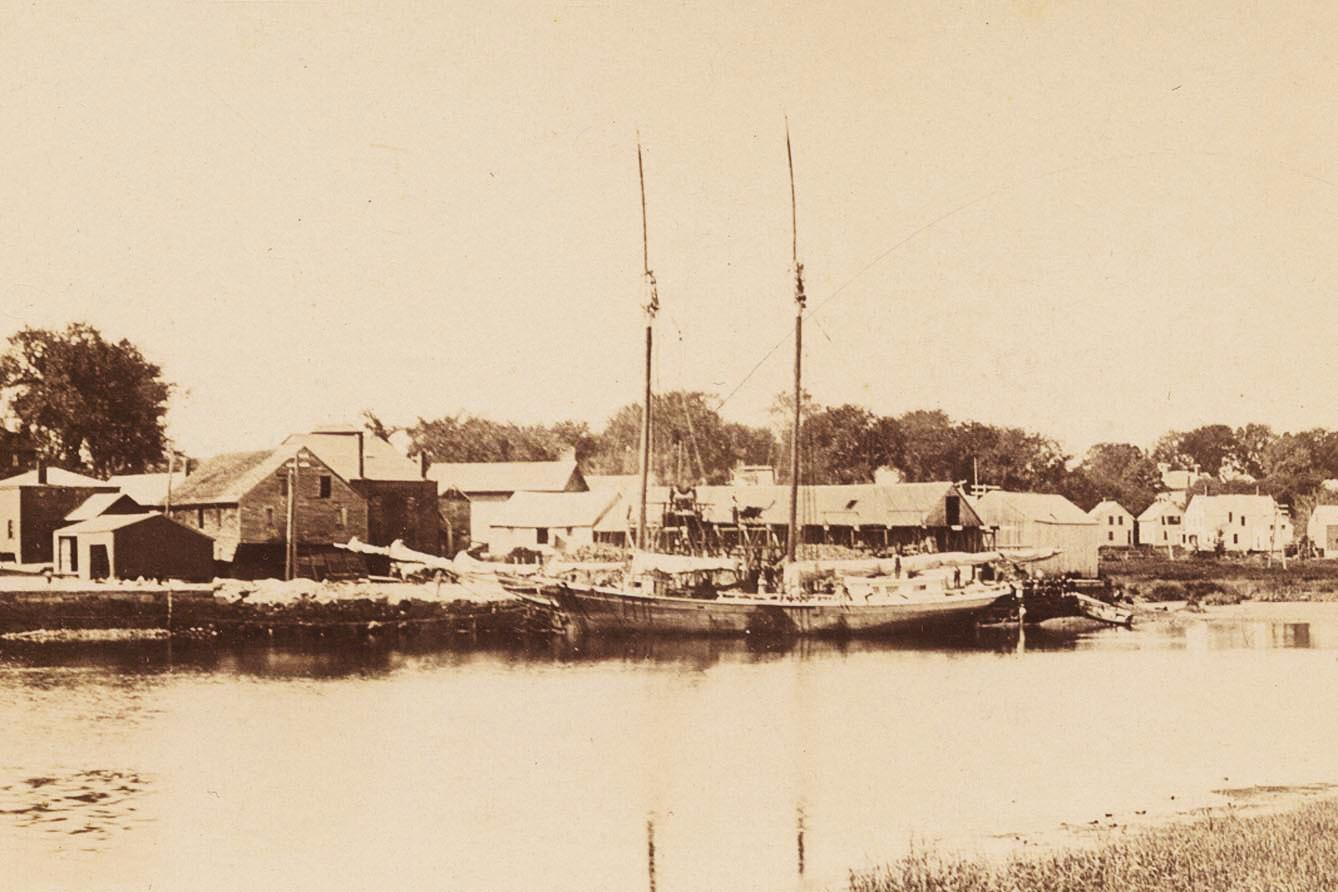 Sample

Schooner on the Squamscott
Population 1,722

1776-1830 
gun  powder 
nails
pottery sailcloth tanneries saddlery carriages
hats
boxes
brickyards brass works machine works
Boots
shoes 
cotton cloth

1801 a private enterprise bringing spring water in underground wooden pipes to some houses

1823 - police force
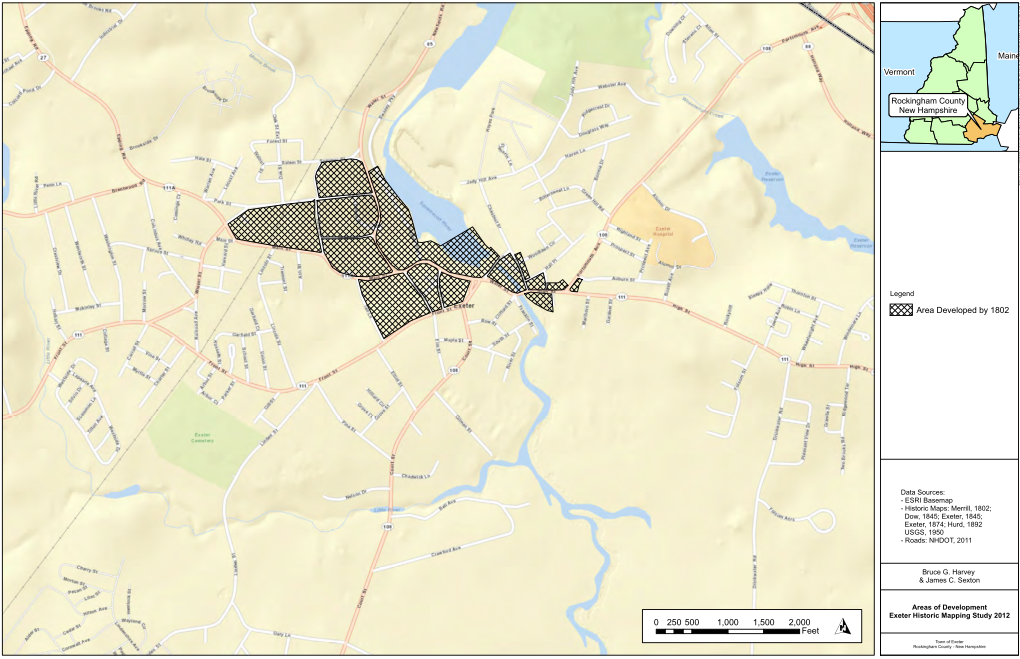 1802
1802
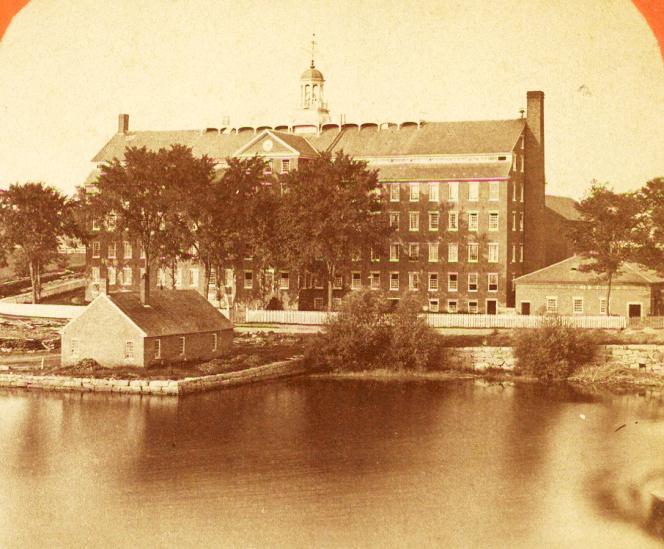 1830

Population 2,795

Exeter Manufacturing Company water powered textile factory

Supporting industries:
machine manufacturing, starch, fulling

1831 - Printing and publishing – first Exeter News-Letter

1839 - Last boat launch

1840 – Powder mill explosion
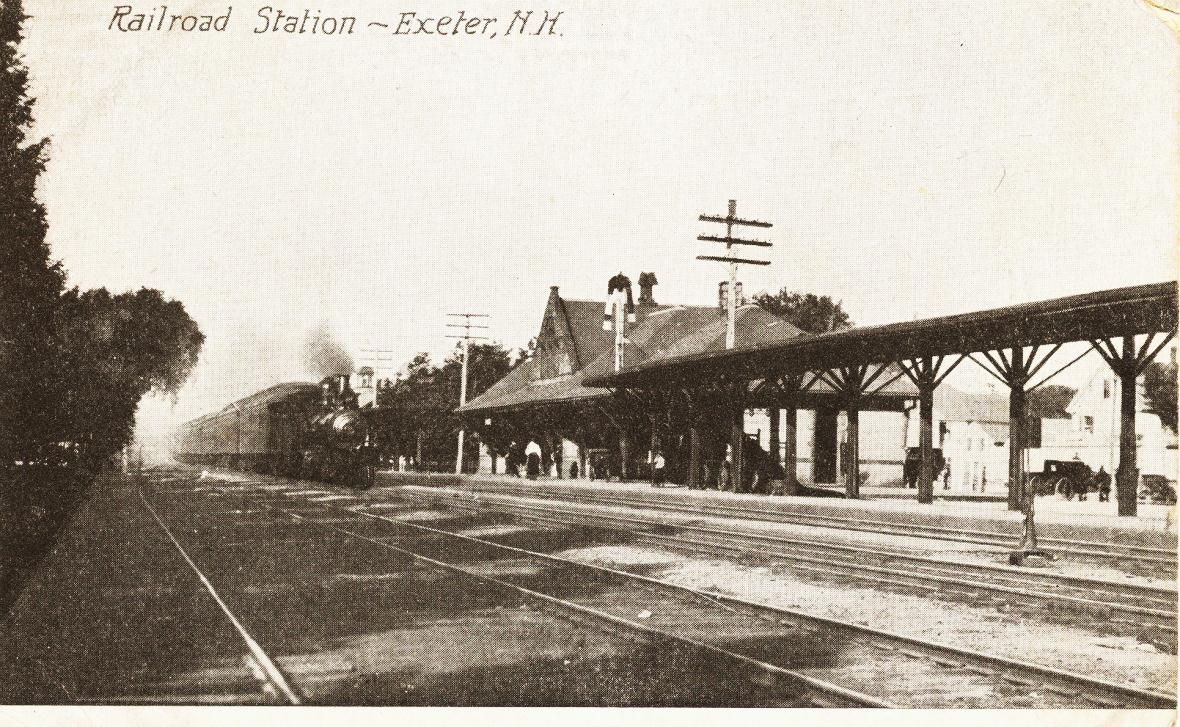 1841 
Boston and Maine railroad comes to Exeter
Opens west side to development 

Direct connection to Boston for both passenger and commercial trains

Dense growth on east end with carriage, wagon making

Work force housing
1st station at Front Street spanned the tracks. 
½ of the building still exists on Arbor Street
2nd on Lincoln Street. Burned during renovations. 
3rd of Exeter’s three rail stations.
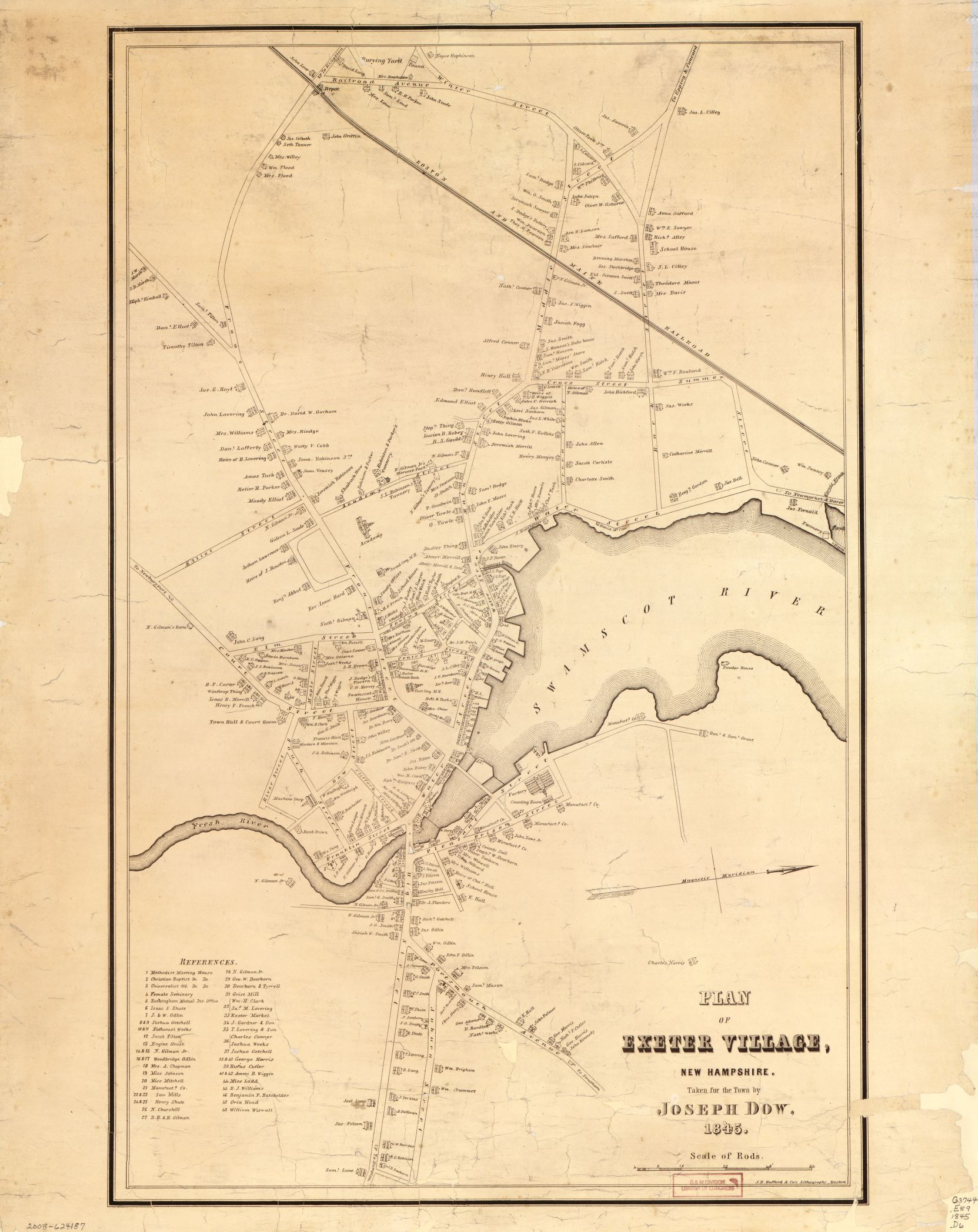 Wagon and carriage making with supporting machining, smithing, painting,
tanning
1845
1845
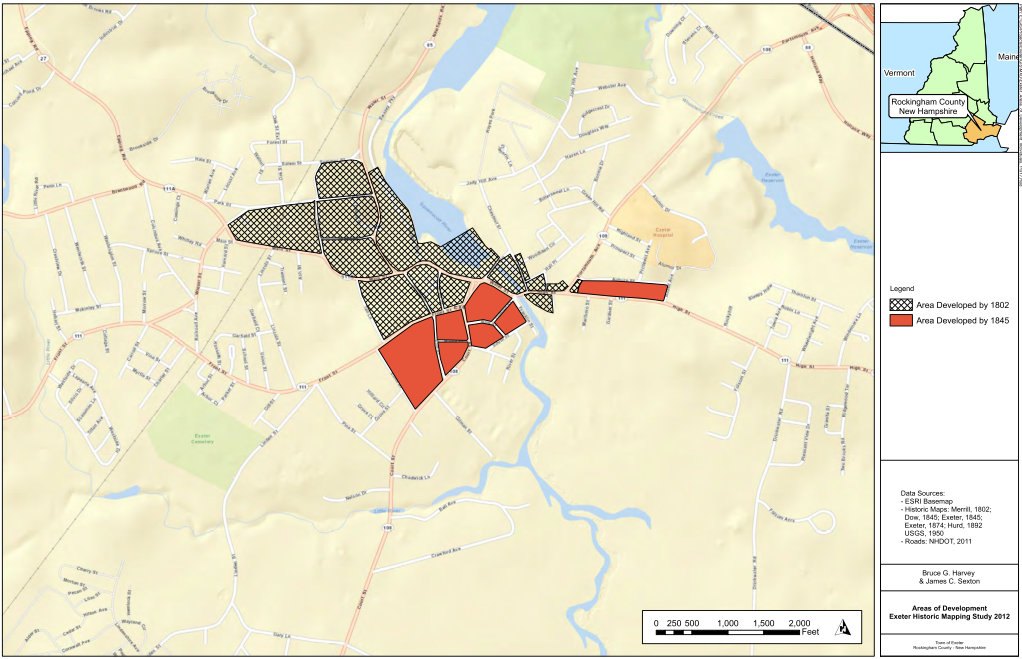 1845
Population 3,329
1845
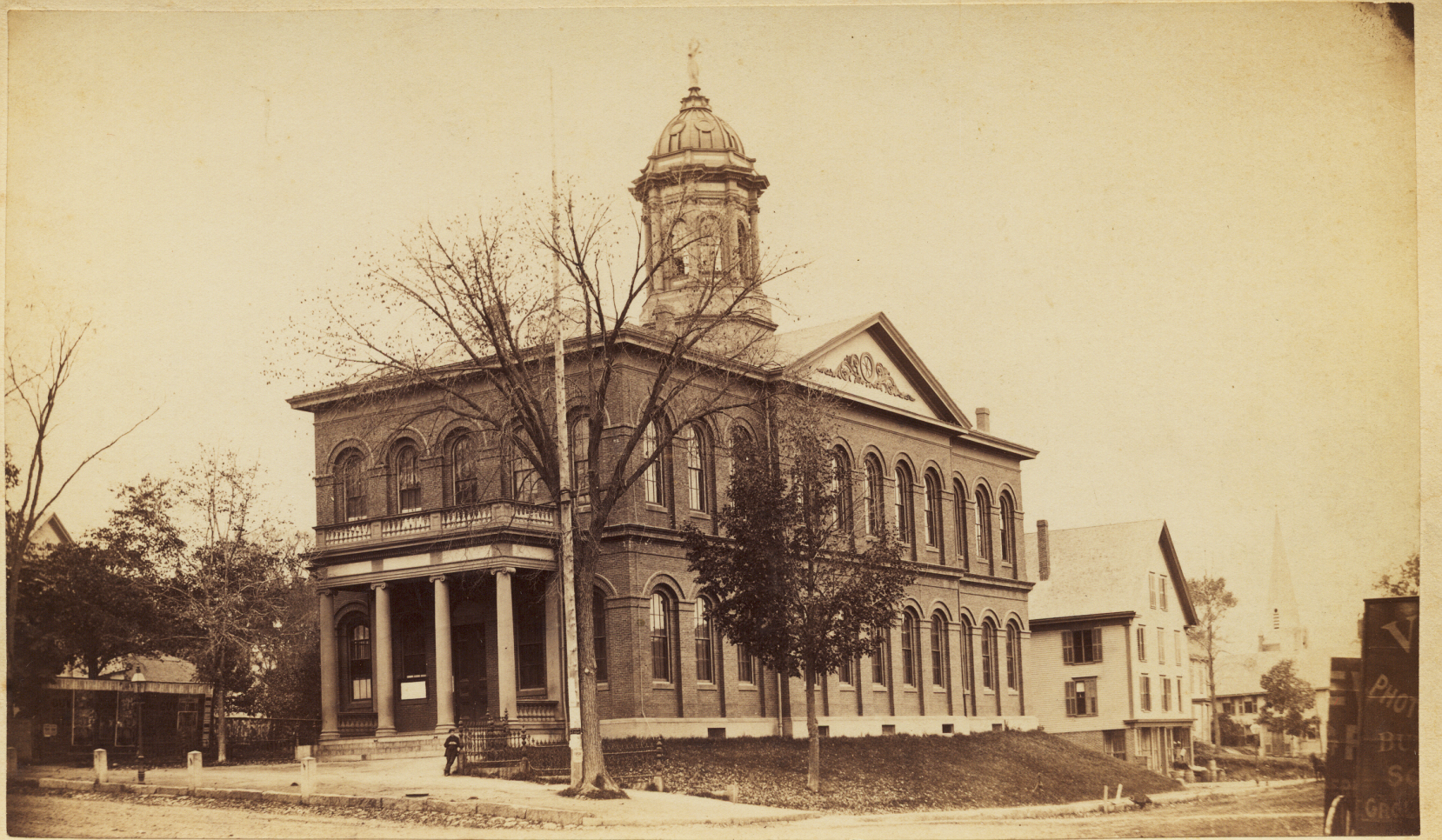 1850’s
1853 -  public library 

Exeter Gas Light Co.

1855 - Town Hall
($30,000)

1867 – Robinson Female Seminary
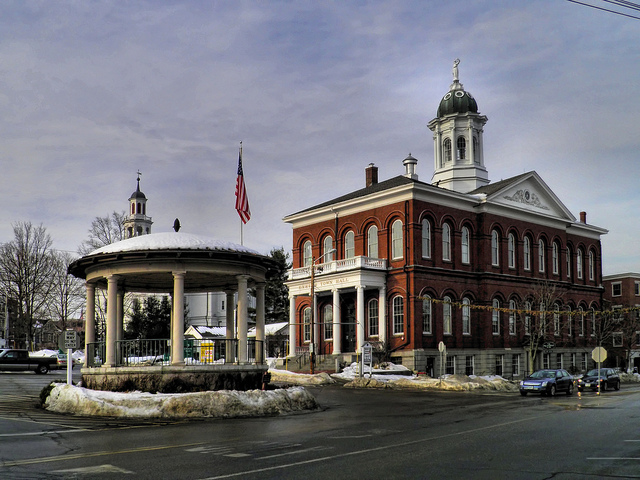 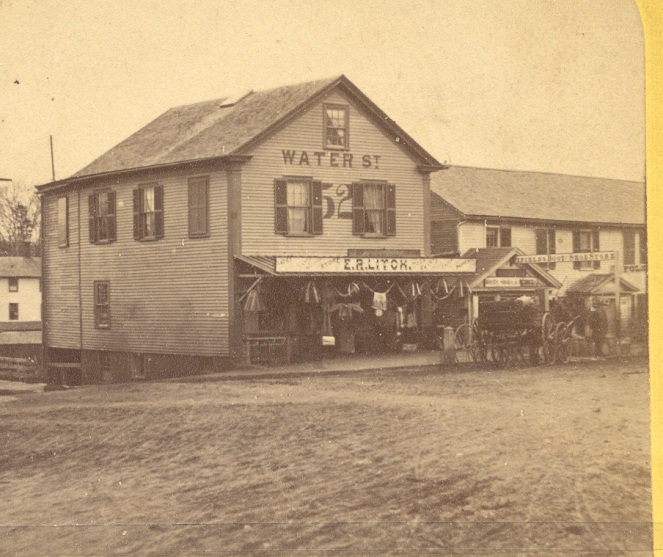 1870’s

Downtown is prosperous. Shop owners provide goods and services of all varieties.
Businesses along Water Street include
grocers, druggists, miliners


1871 began upgrading  gravel sidewalks with paving
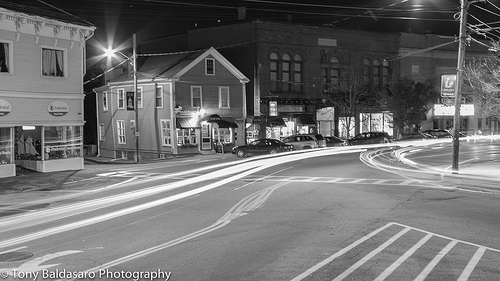 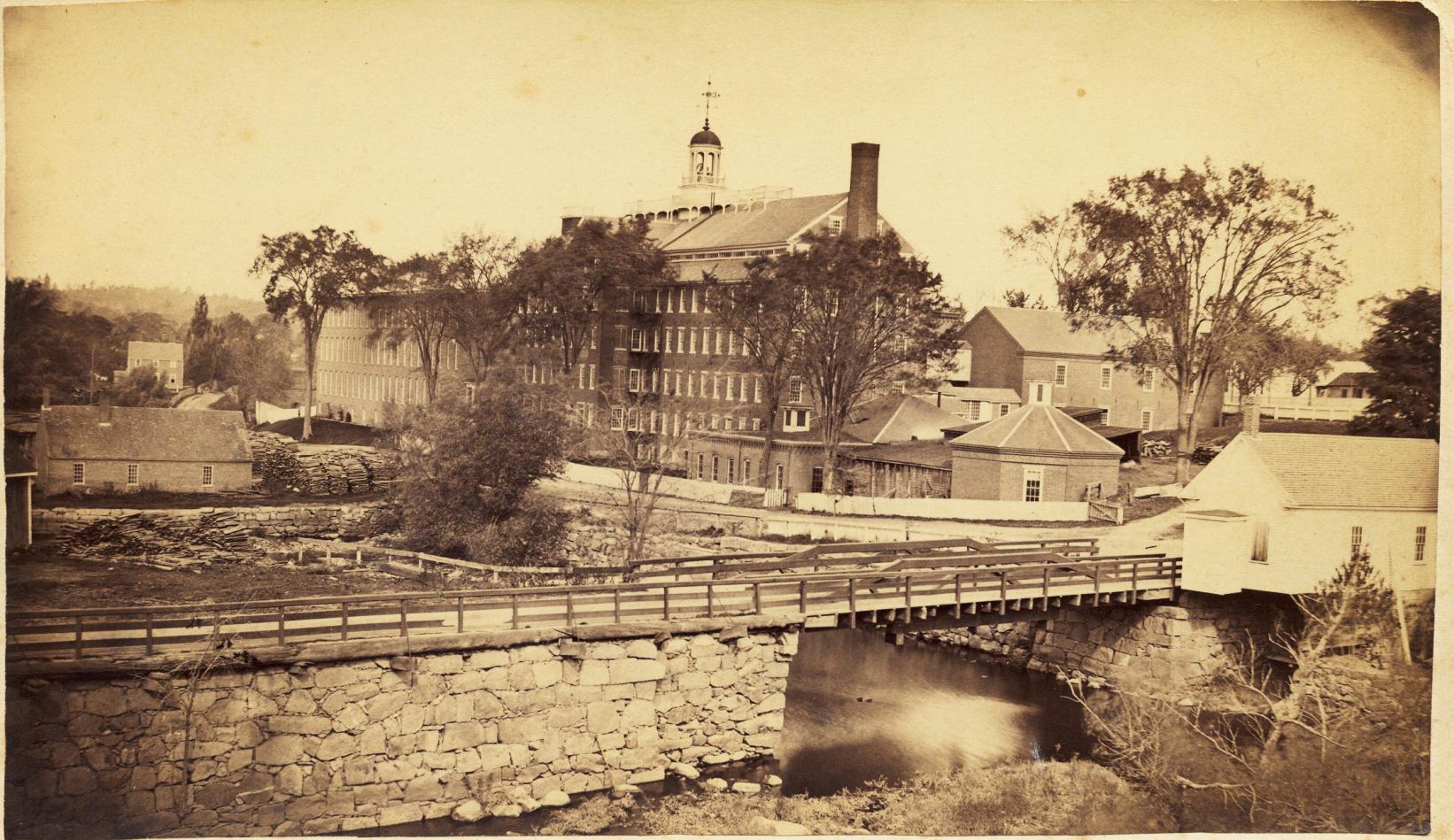 1871

Exeter Manufacturing Company
builds extension
adds steam power
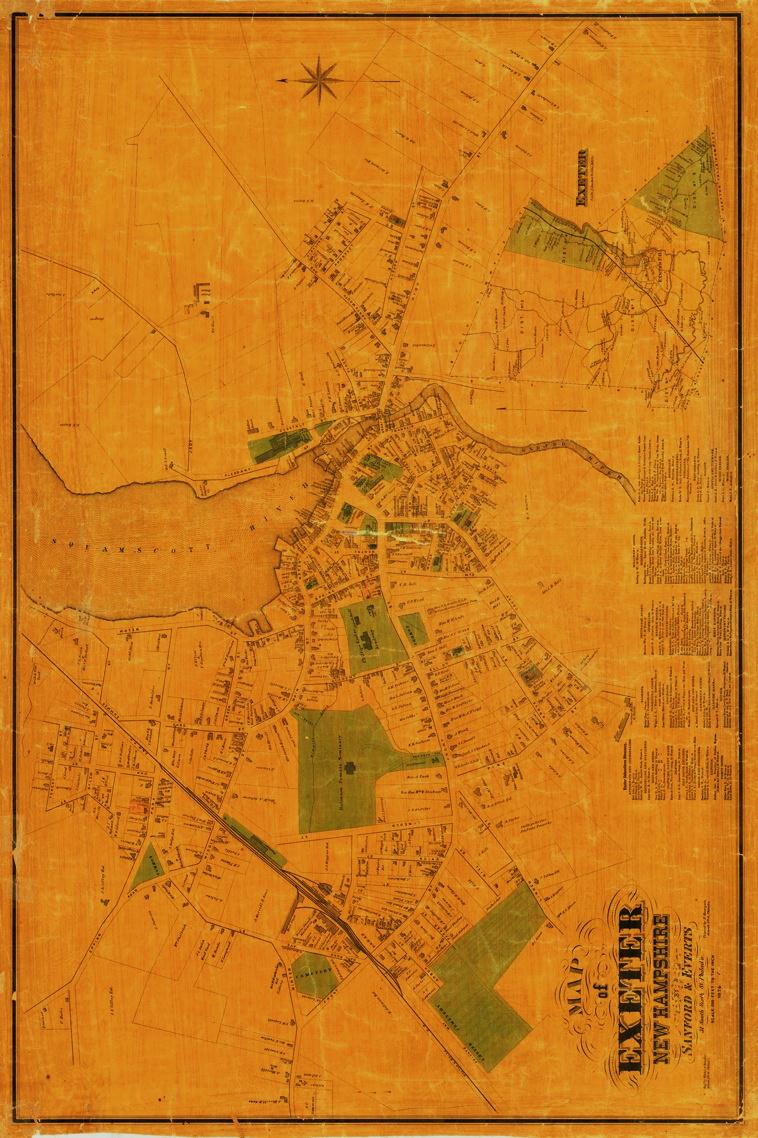 1874
[Speaker Notes: 1880’s carriage, wagons livery blacksmithing painting]
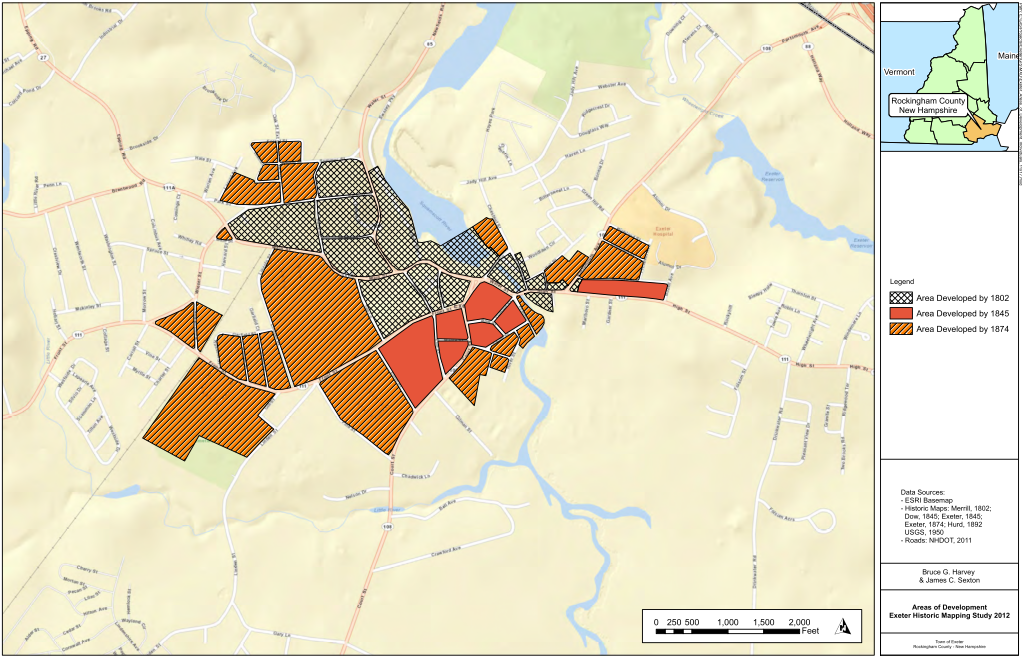 1874
Population 3,347
1874
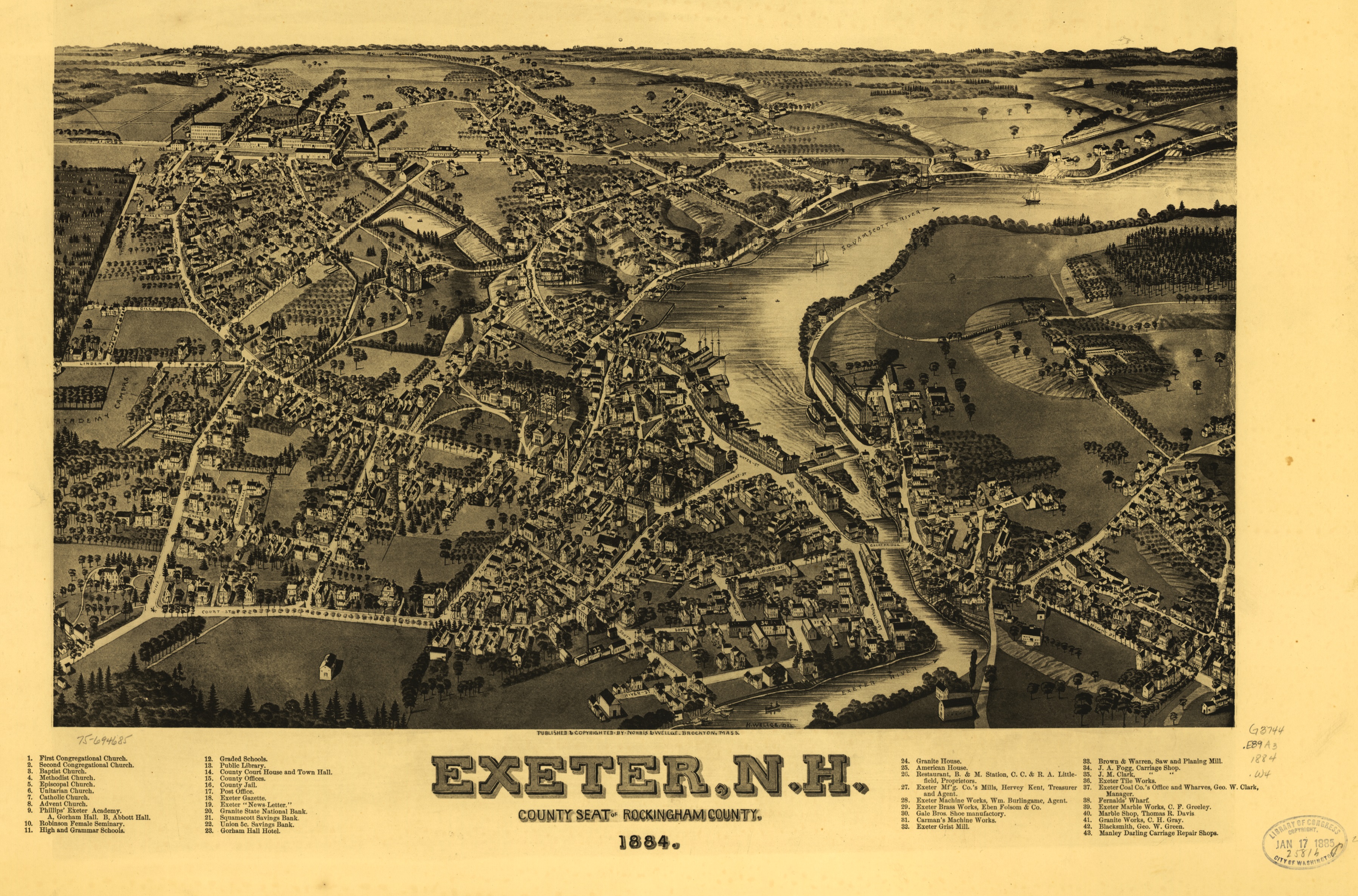 1884
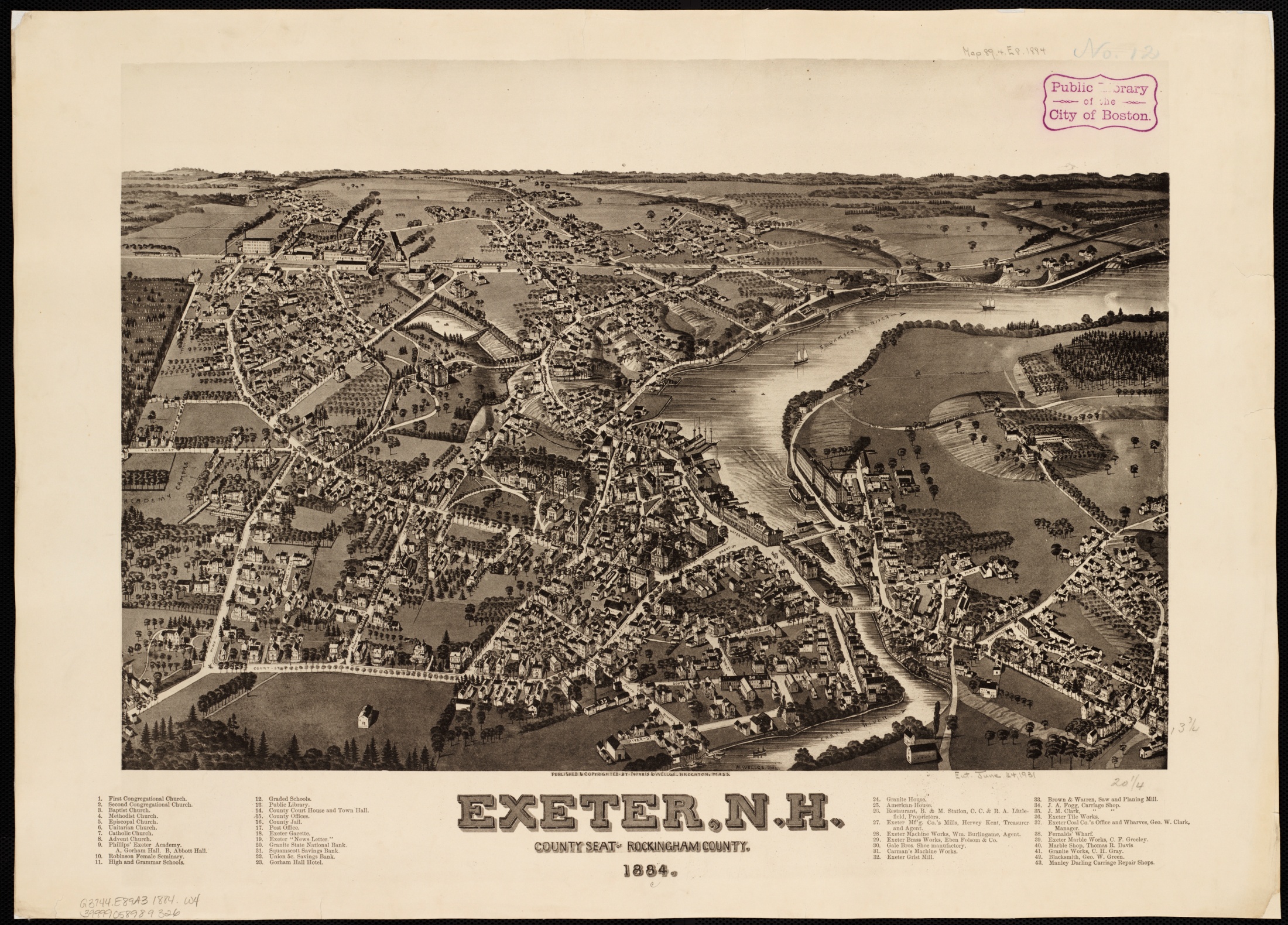 1884
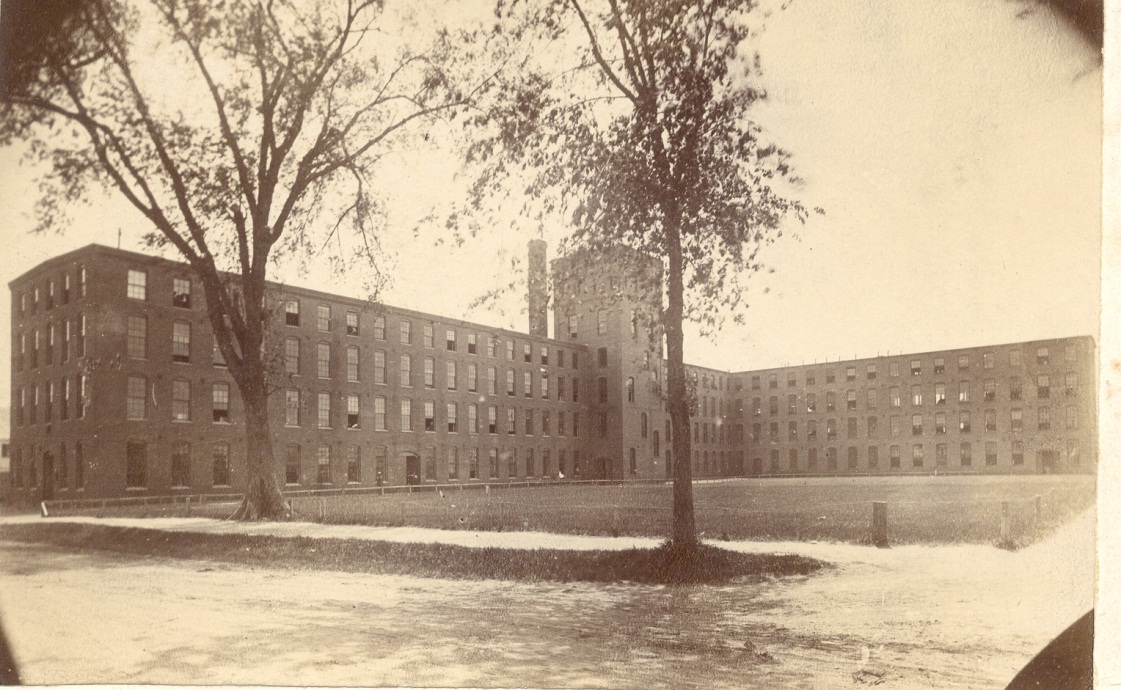 1884

Gale Brothers
Shoe and Boot Factory
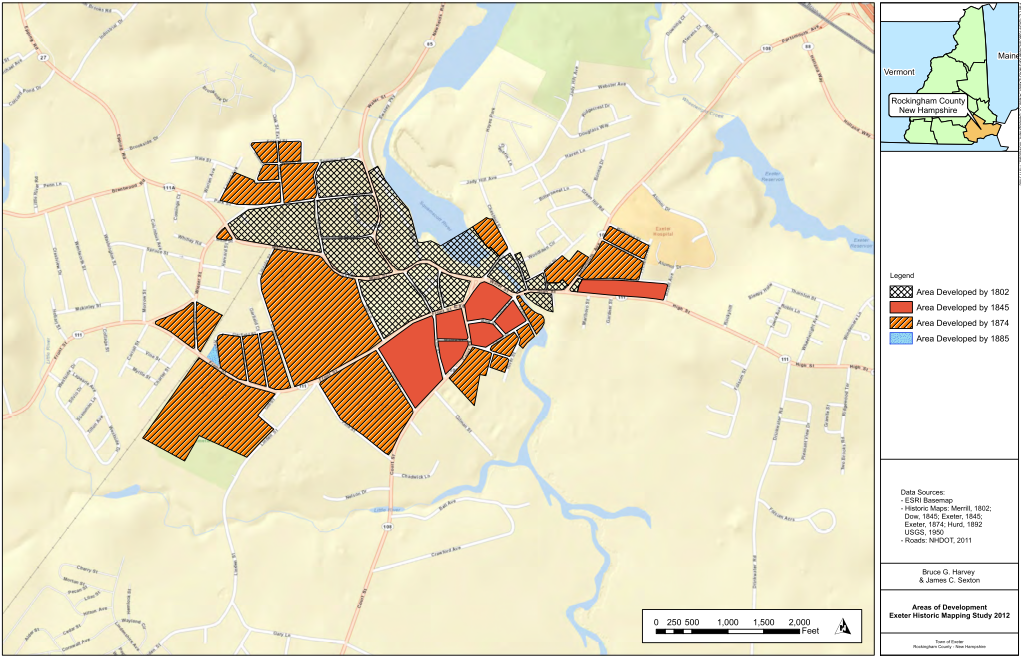 1885
Population 3,640
1885
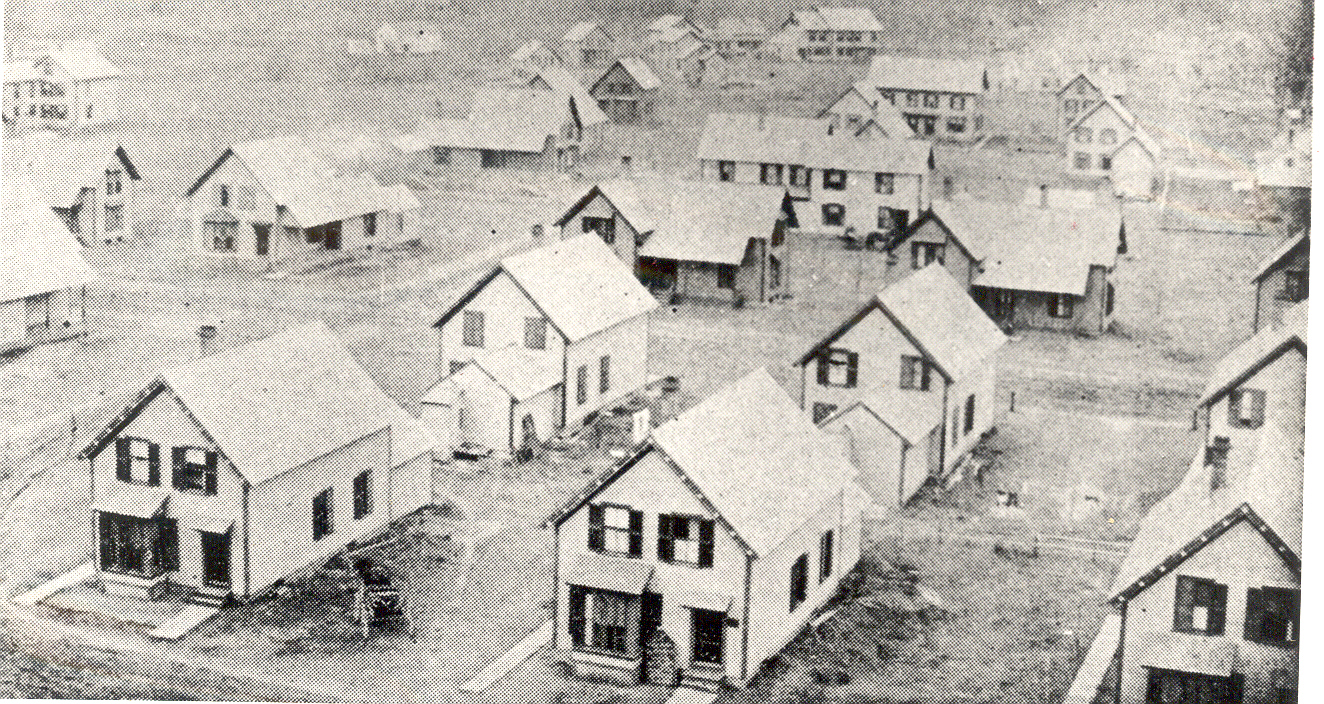 Worker Housing
Charter, Carol Street Area
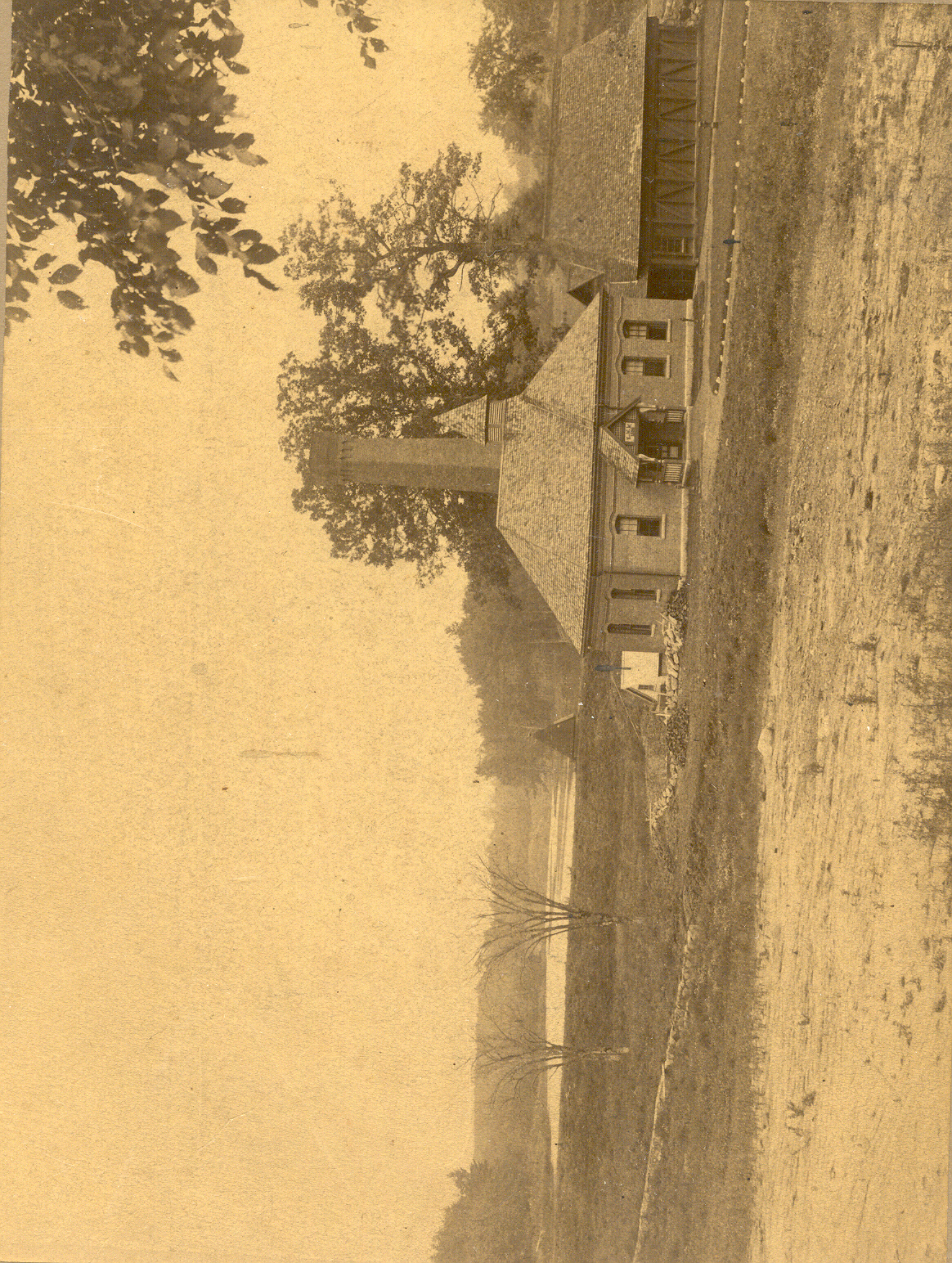 1887

Exeter Water Works Co. established at Wheelwright Creek.
intended to provide water for the whole town

Later sold to the Town

one steam-operated fire truck
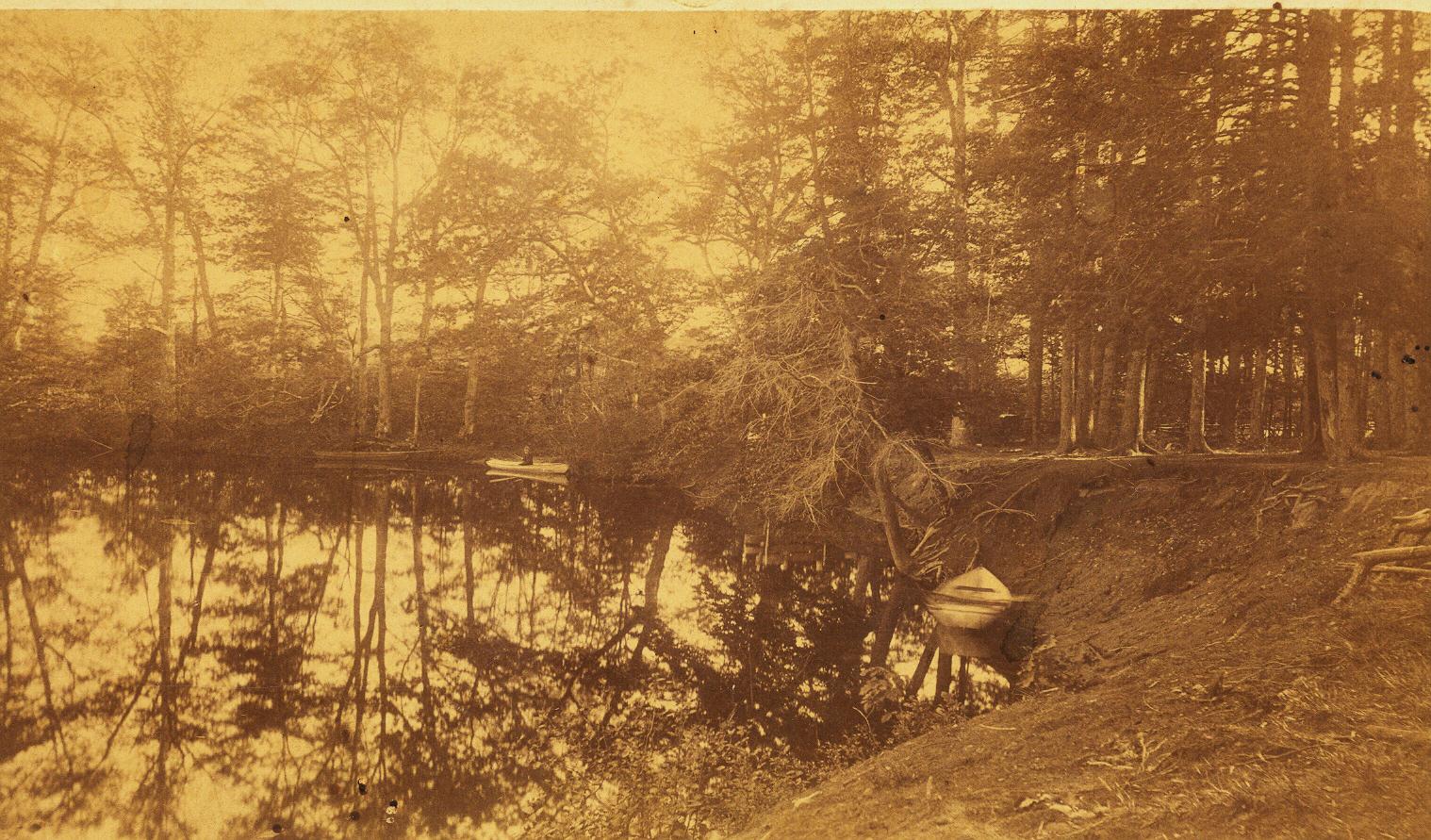 1891

Daniel Gilman donates land for Gilman Park
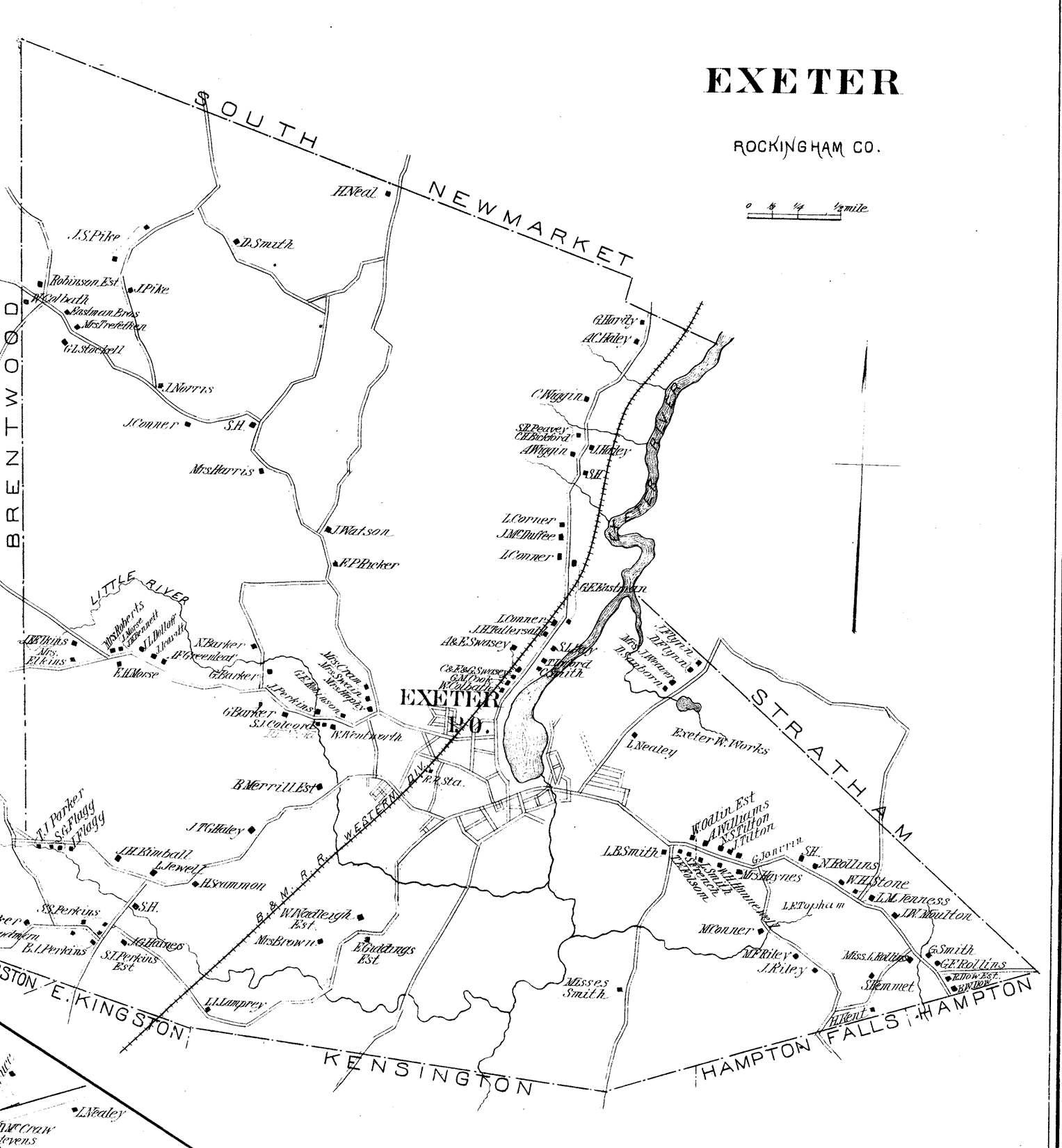 1892
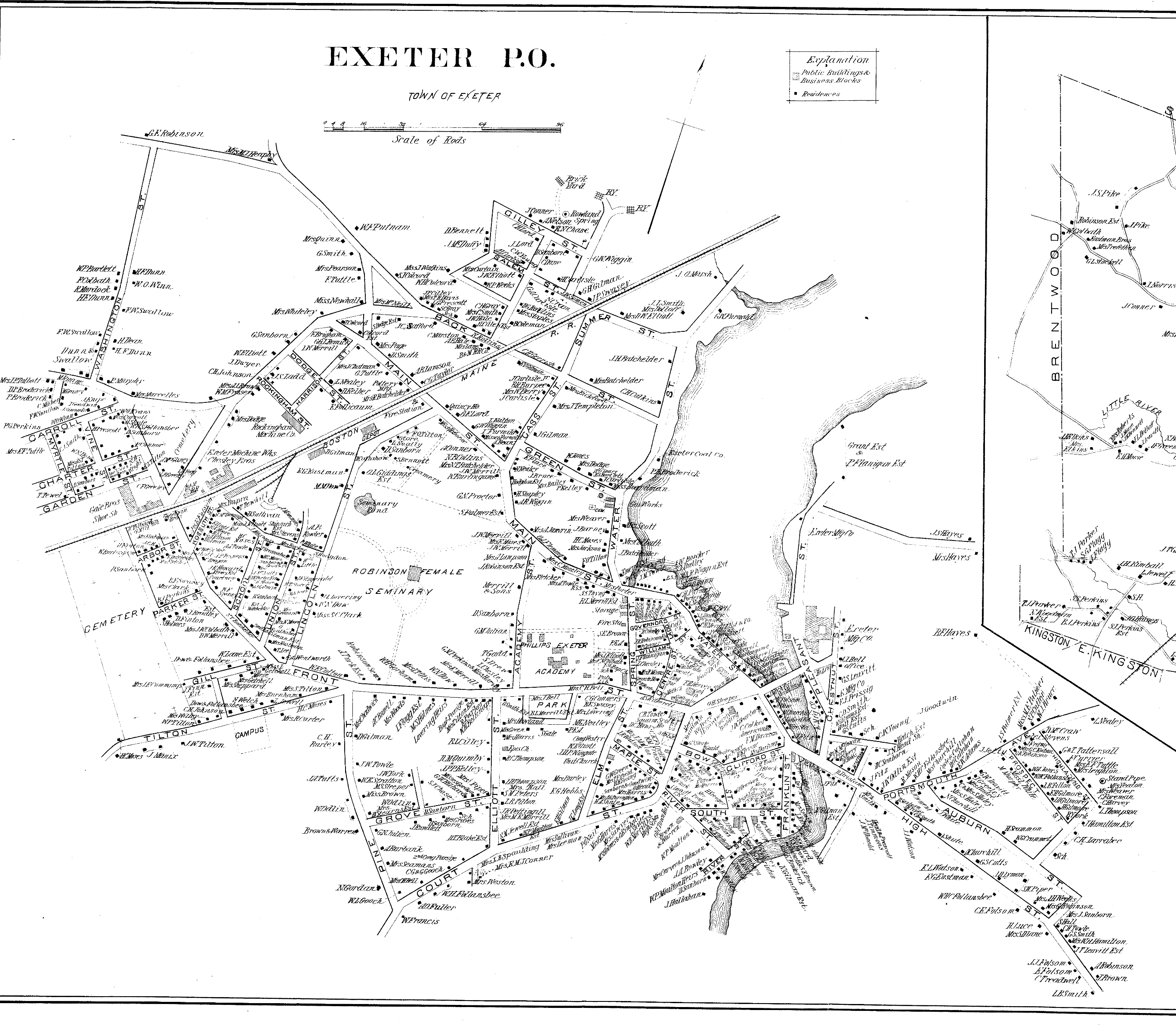 1890’s

Development extends and infills on High Street, Portsmouth Ave.,
Charter St., Carol St., Railroad Ave., Winter St., Dartmouth St.

County Courthouse
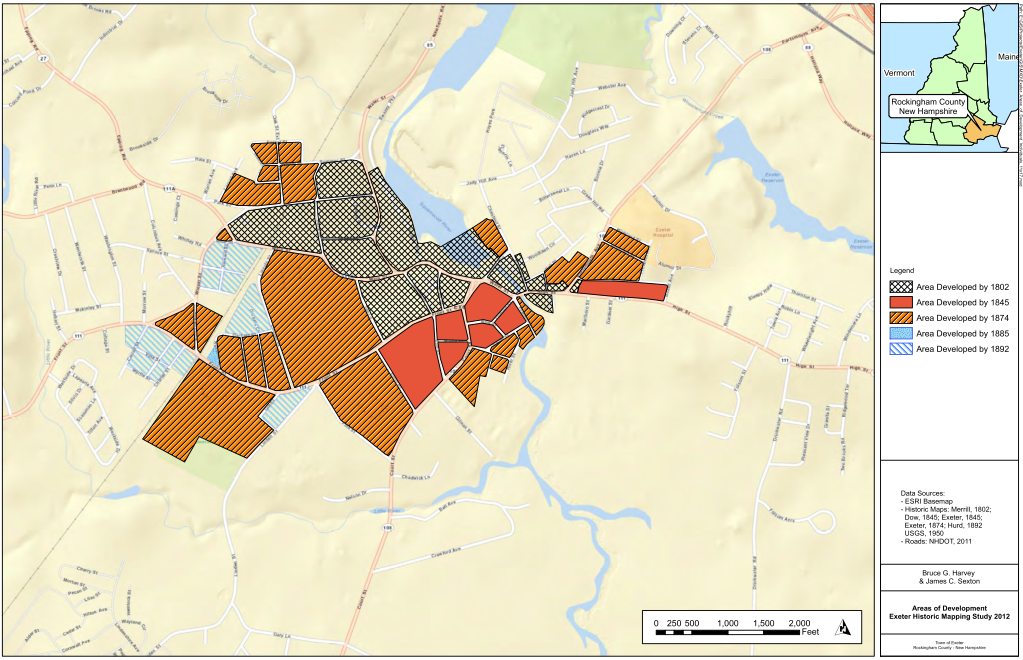 1892

Population 4,282
1892
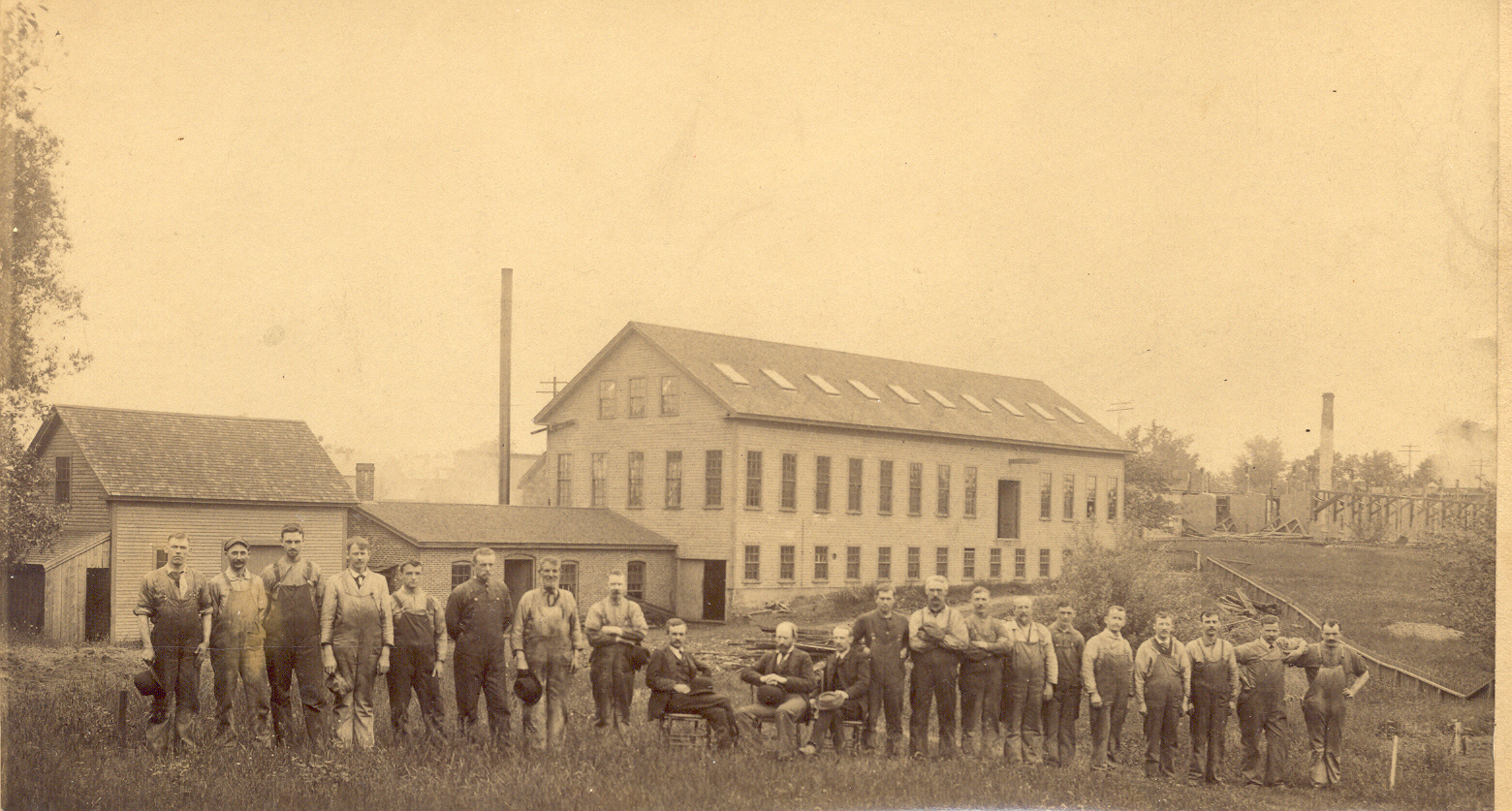 1892

Rubber Step Company
1892
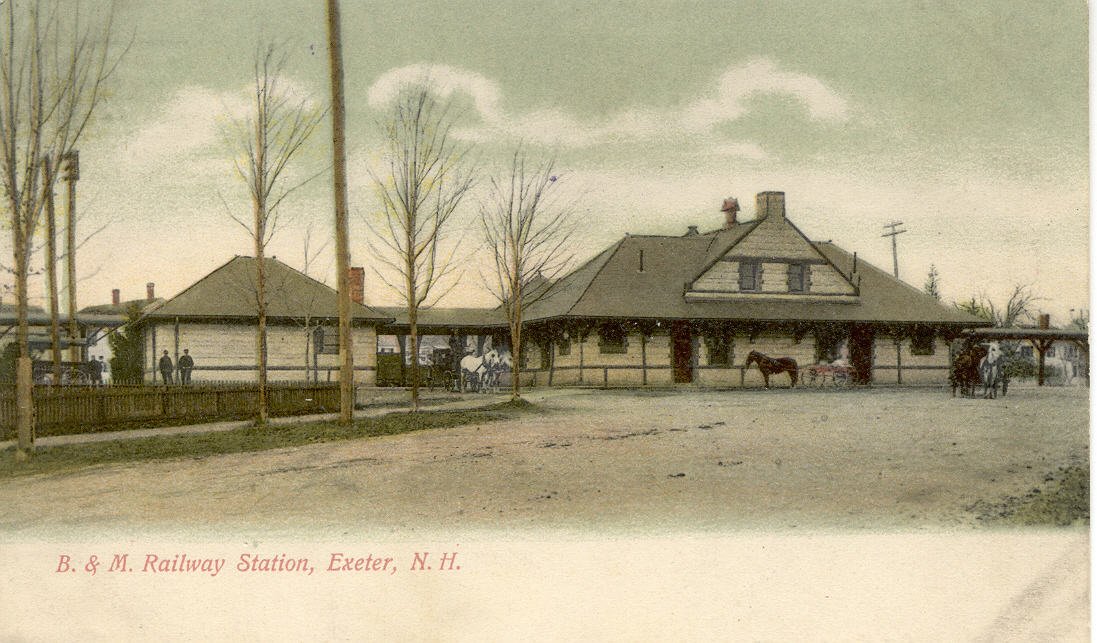 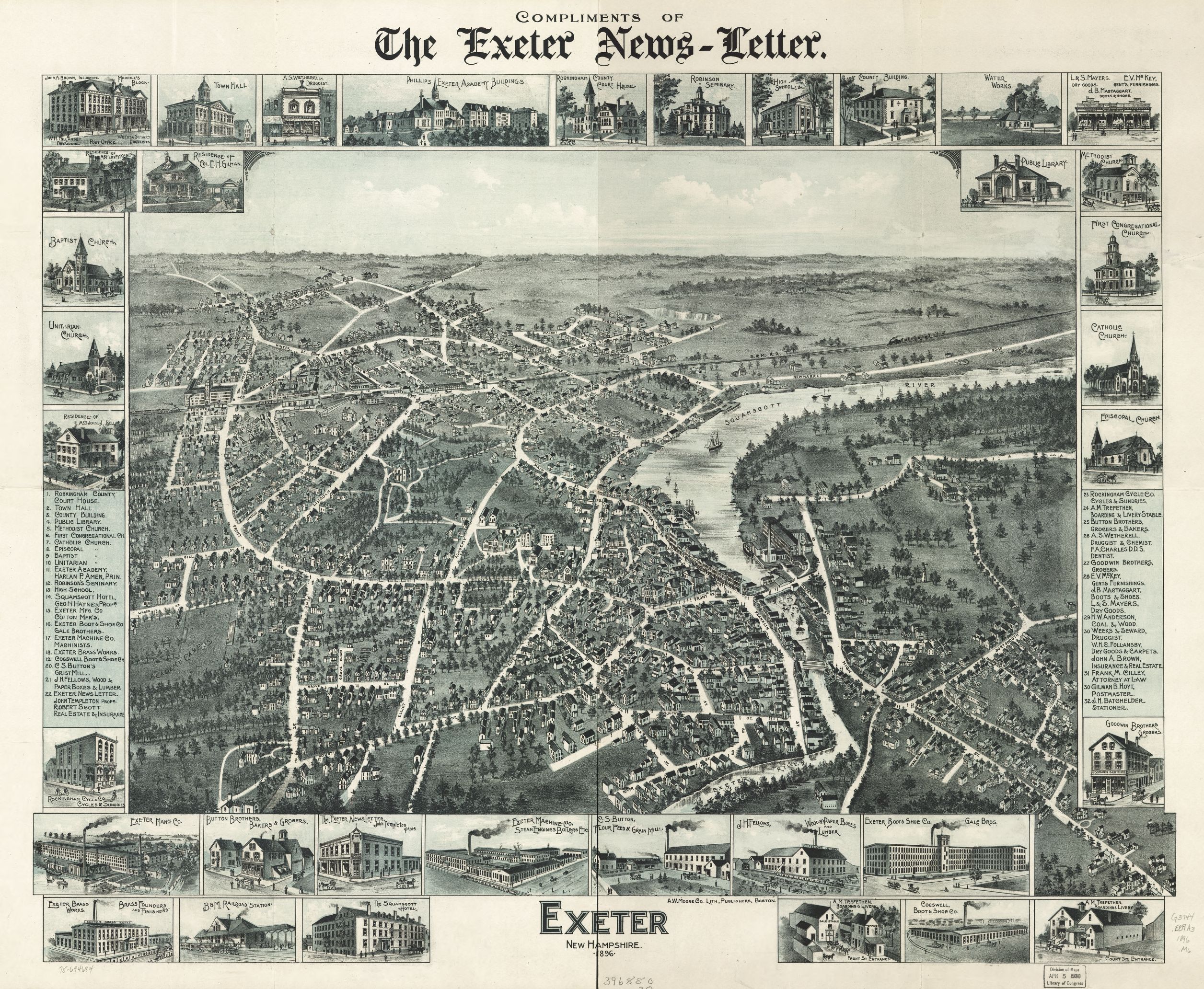 1896
1845
1897

Electricity Comes to Exeter

Rockingham Electric Company
Installs power lines at their own expense to show residents electricity is safe and better than gas

Start of trolley to Hampton
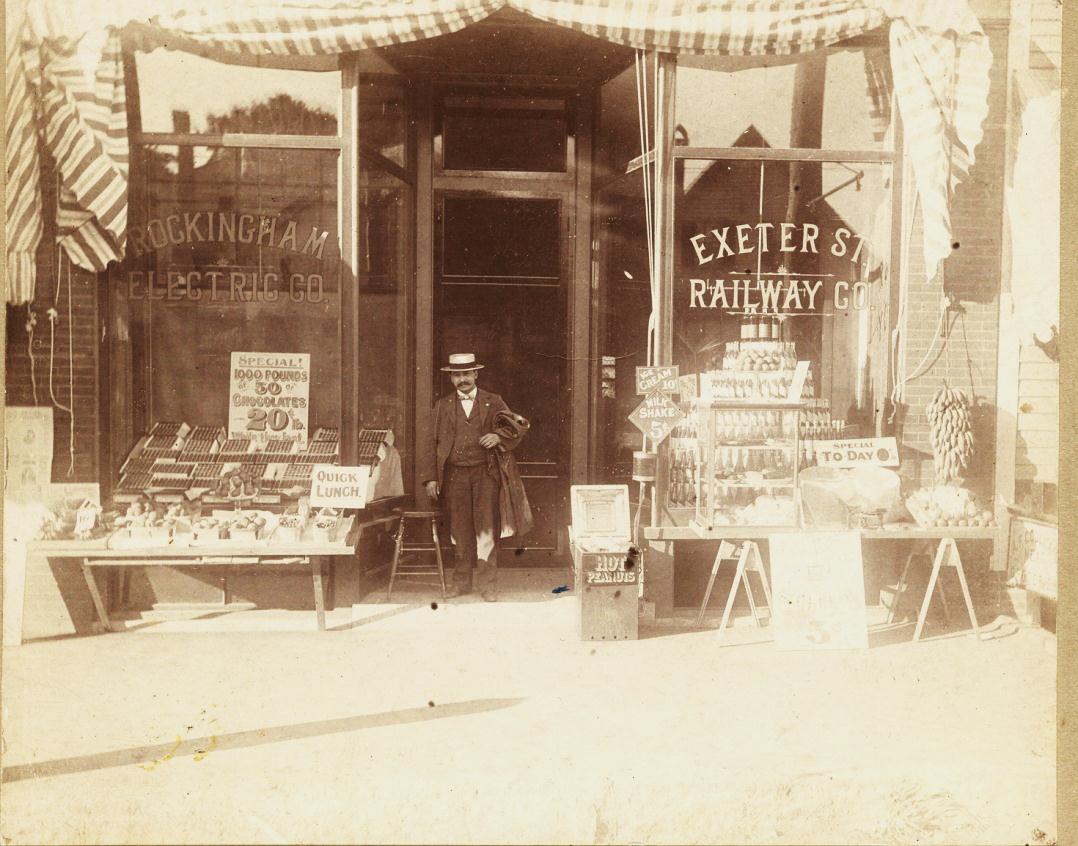 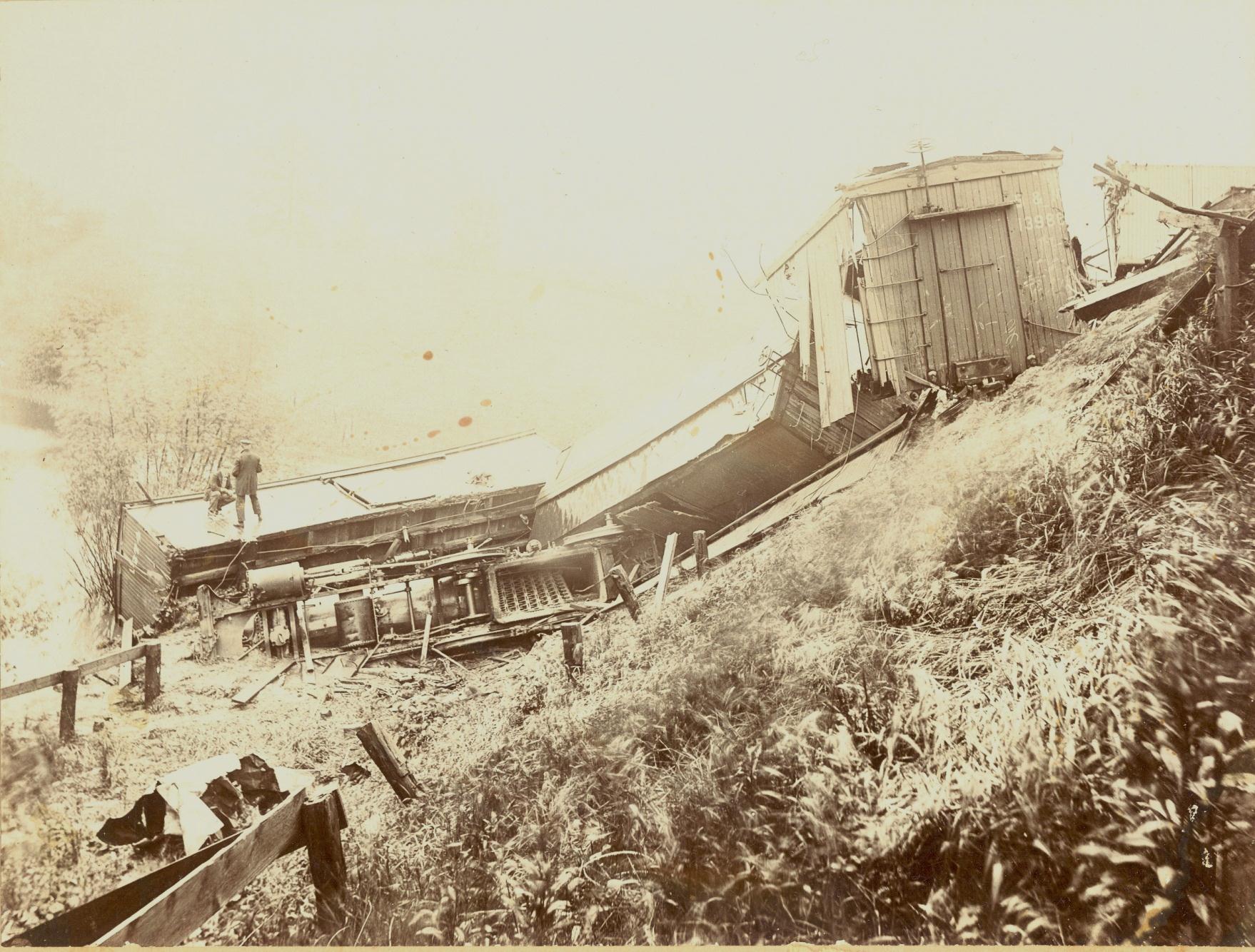 1897


Exeter Cottage Hospital opens on Pine Street

Train crash near Newfields 
5 days later
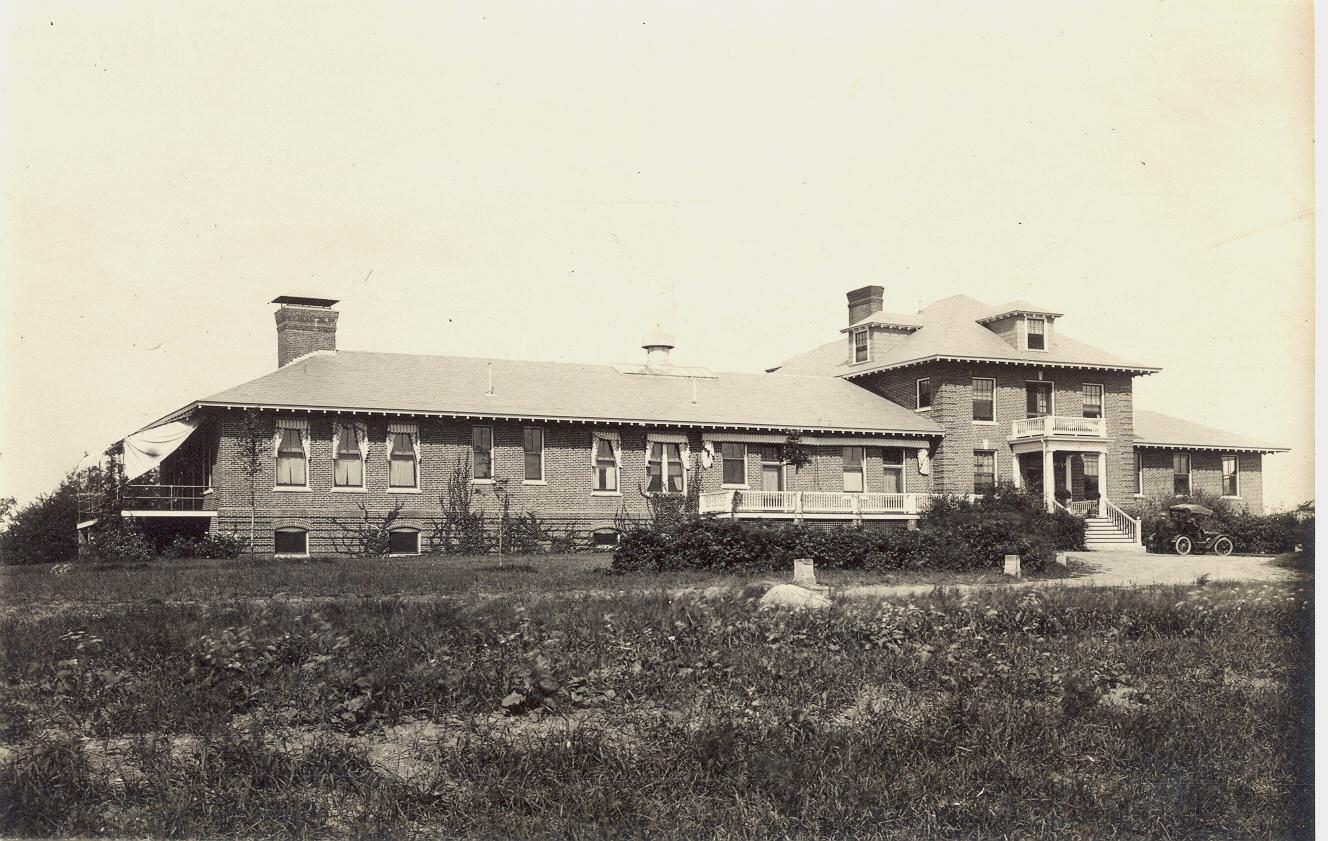 1905
First Automobile in town

1910
Exeter Cottage Hospital and nurses school on 
Prospect Hill
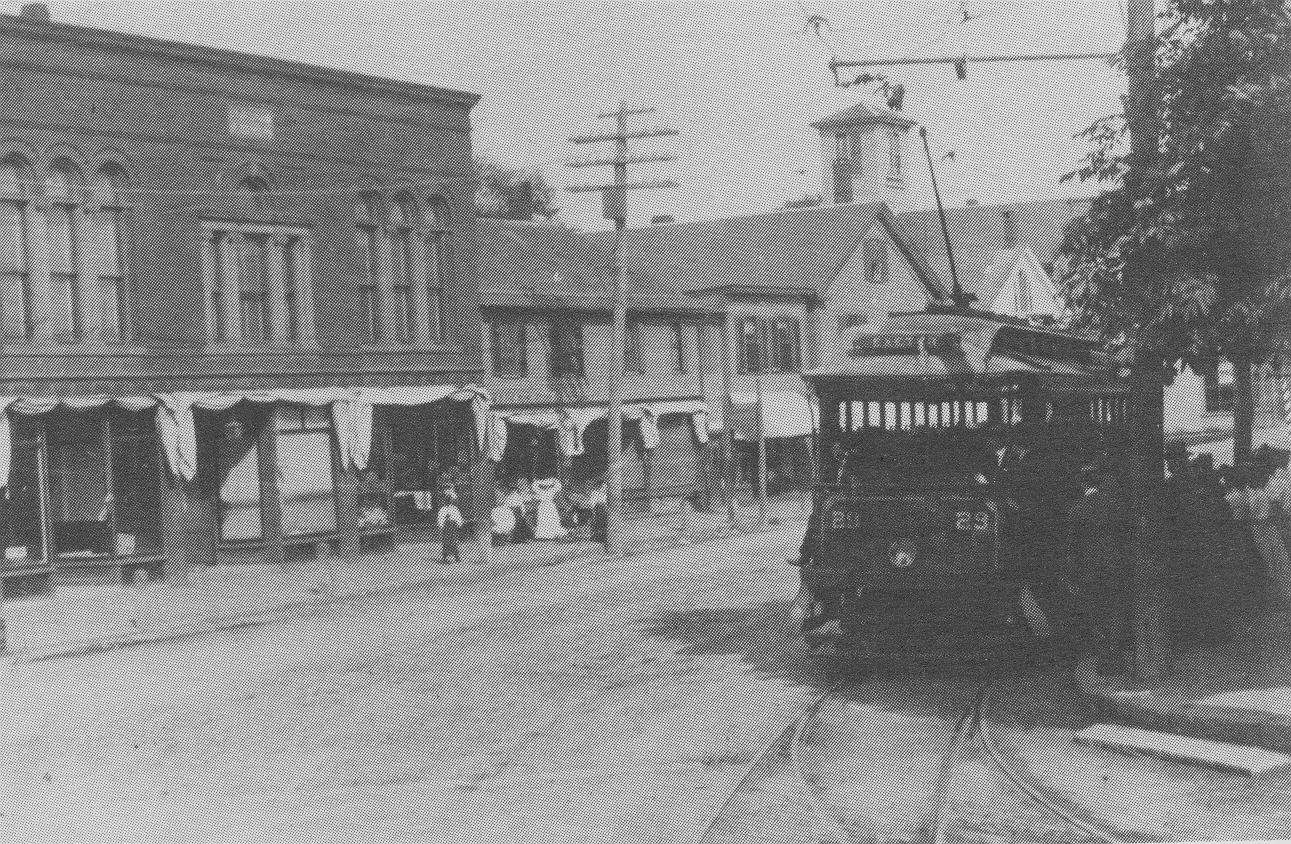 1897 – 1928

Exeter Street Railway
Service

Schooners still operating in the harbor
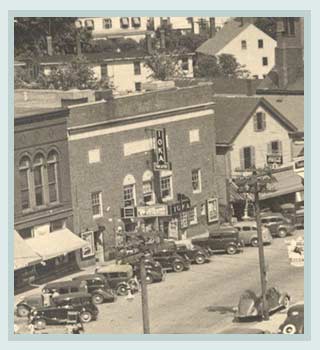 1915
IOKA changes the downtown
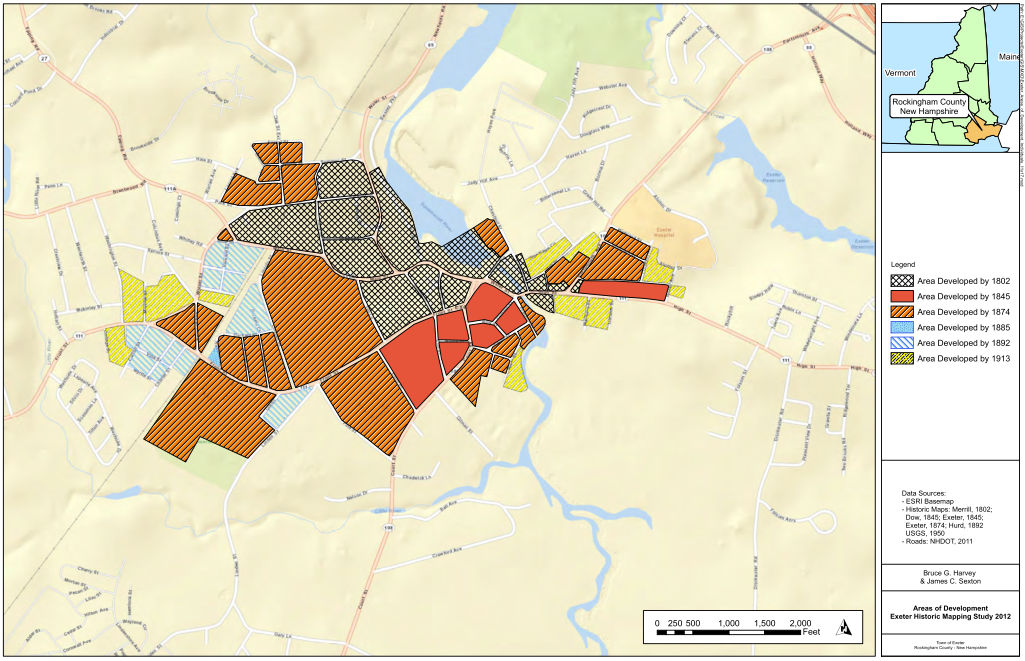 1913
Population 4,897
1913
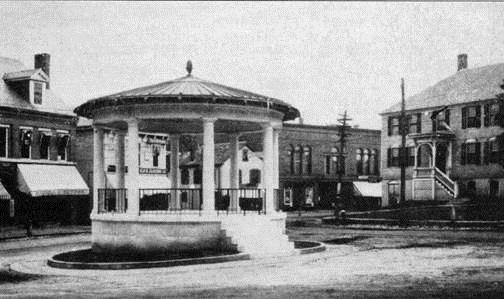 1916

Ambrose Swasey gifts Swasey Pavilion to the town
replacing seasonal wood structure

Exeter Brass Band has played in this location since its founding in 1848
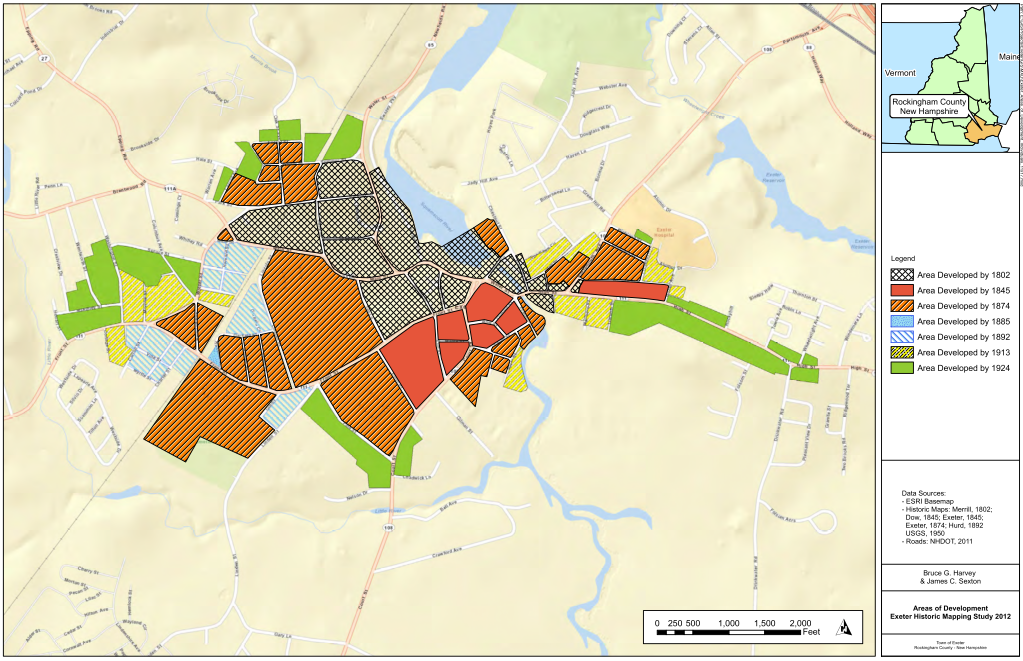 1924
Population 4,604

1929
Ambrose Swasey gifts Park to the town
1924
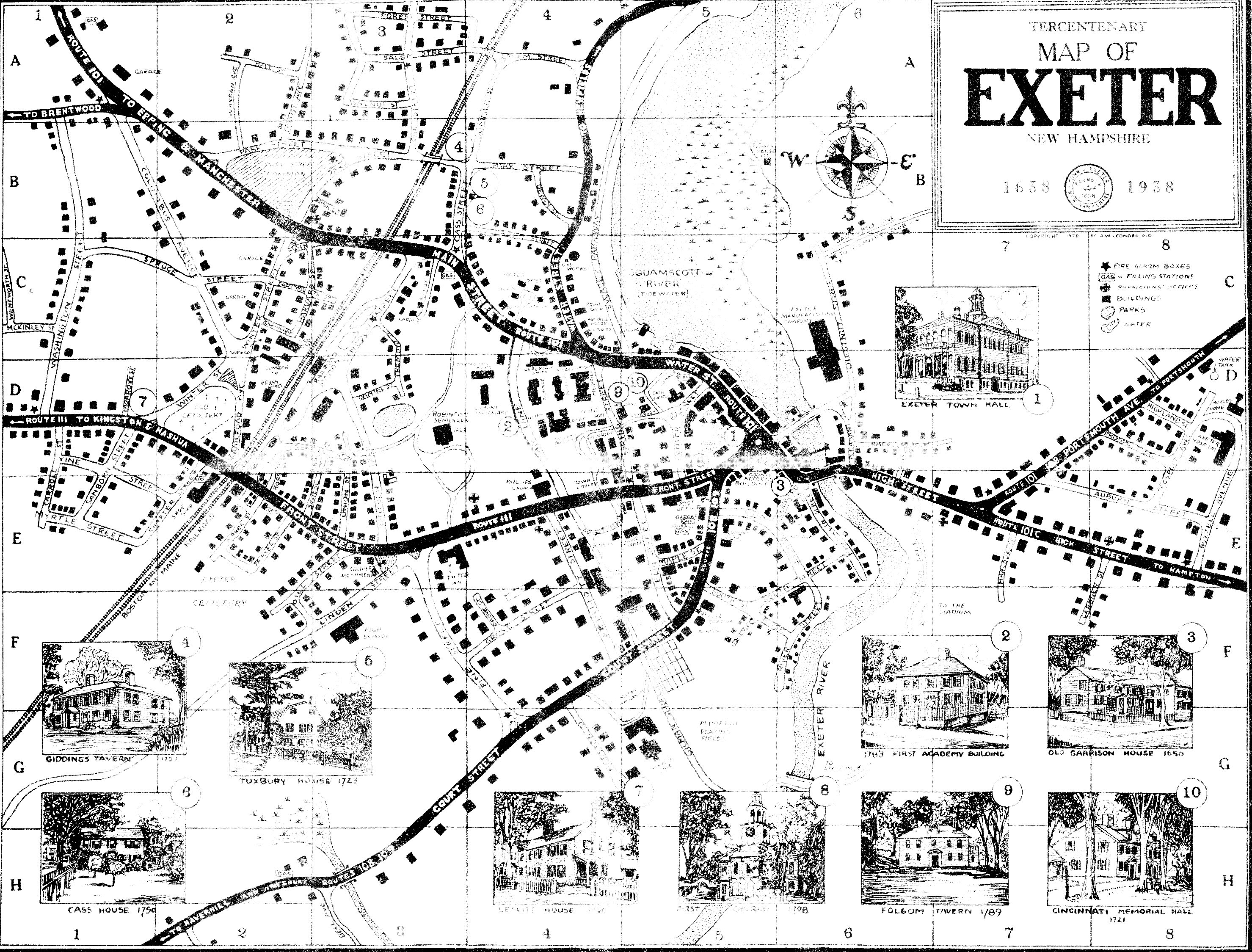 1938
Population 5,398
1938
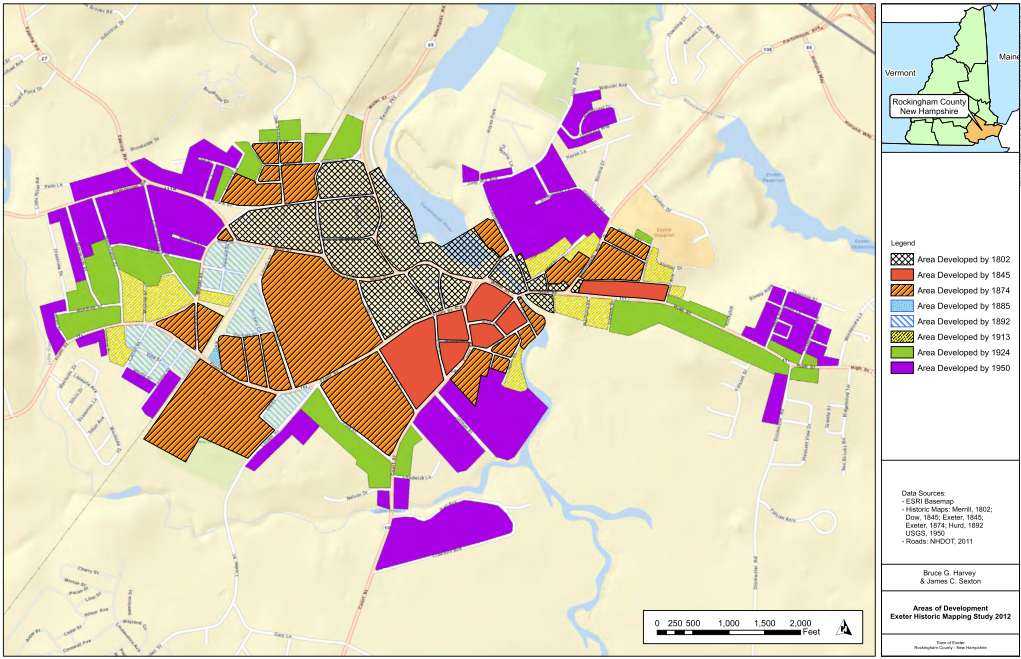 1950
Population 5,664
1950
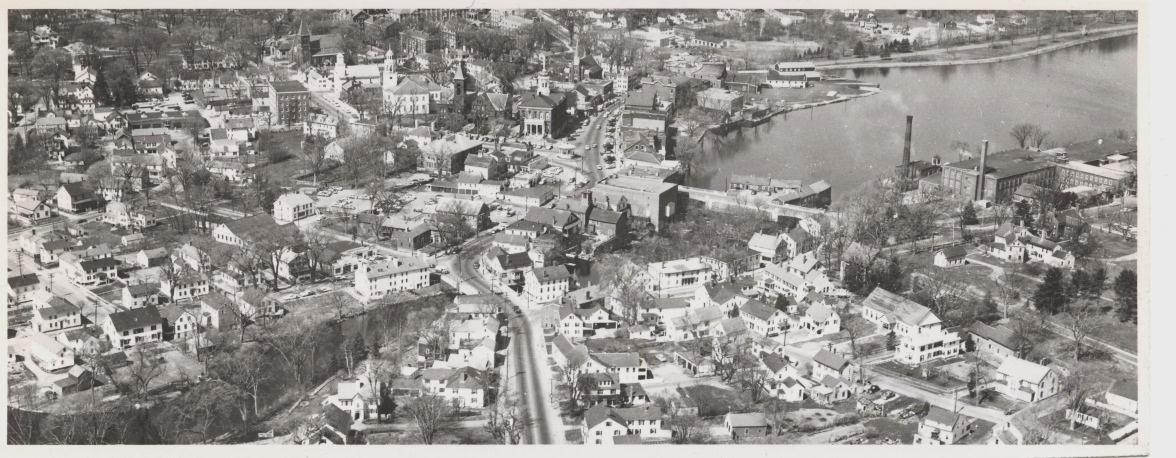 Circa 1950
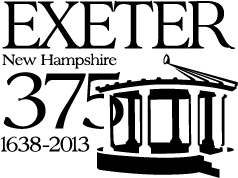 A March Through History
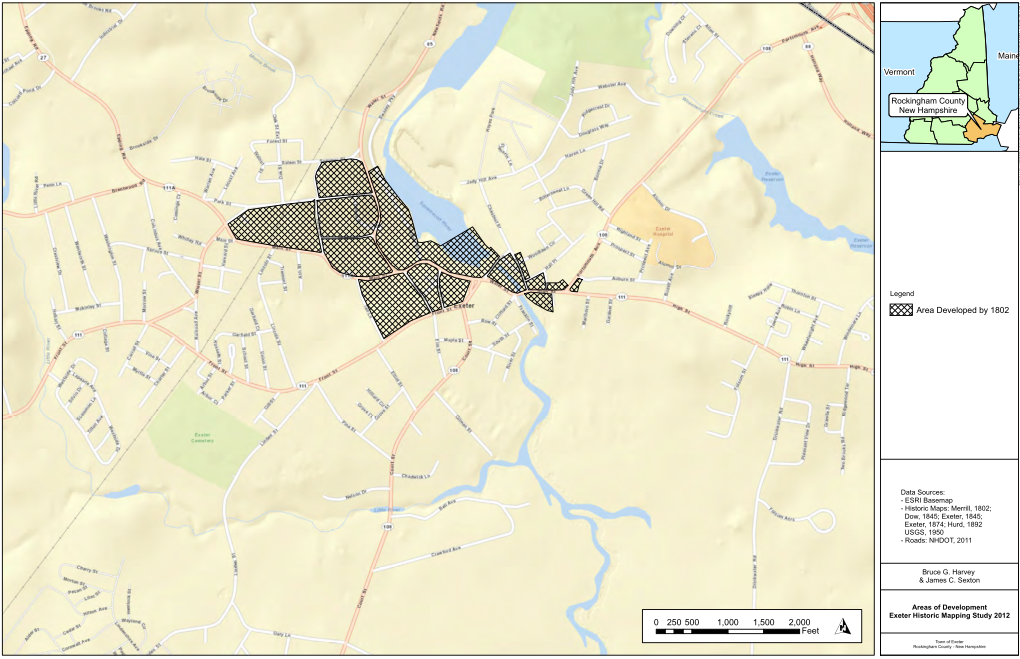 1802
1802
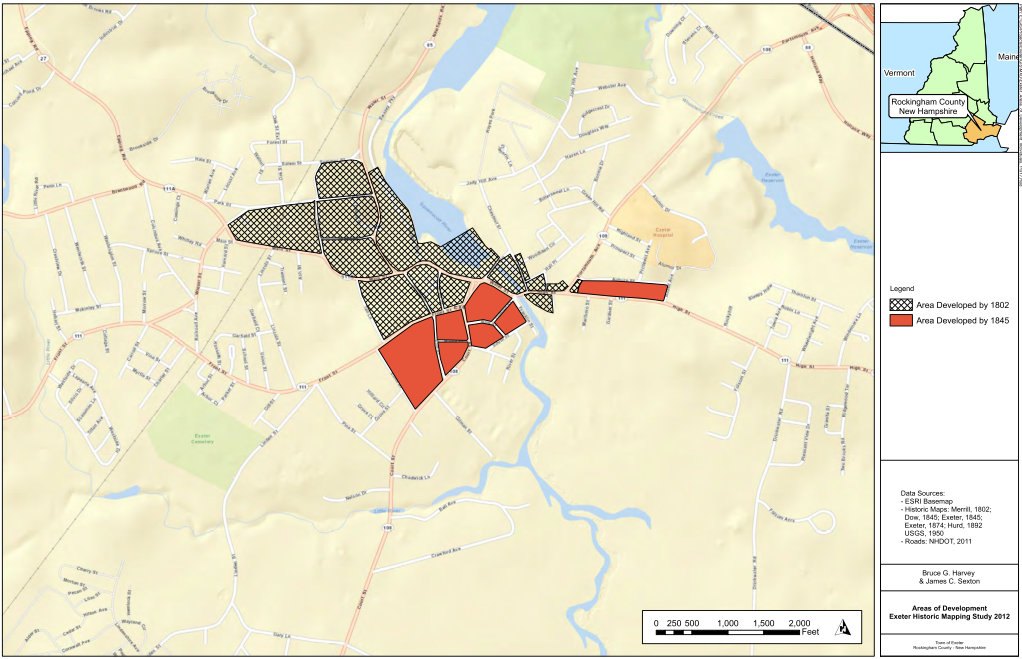 1845
Population 3,329
1845
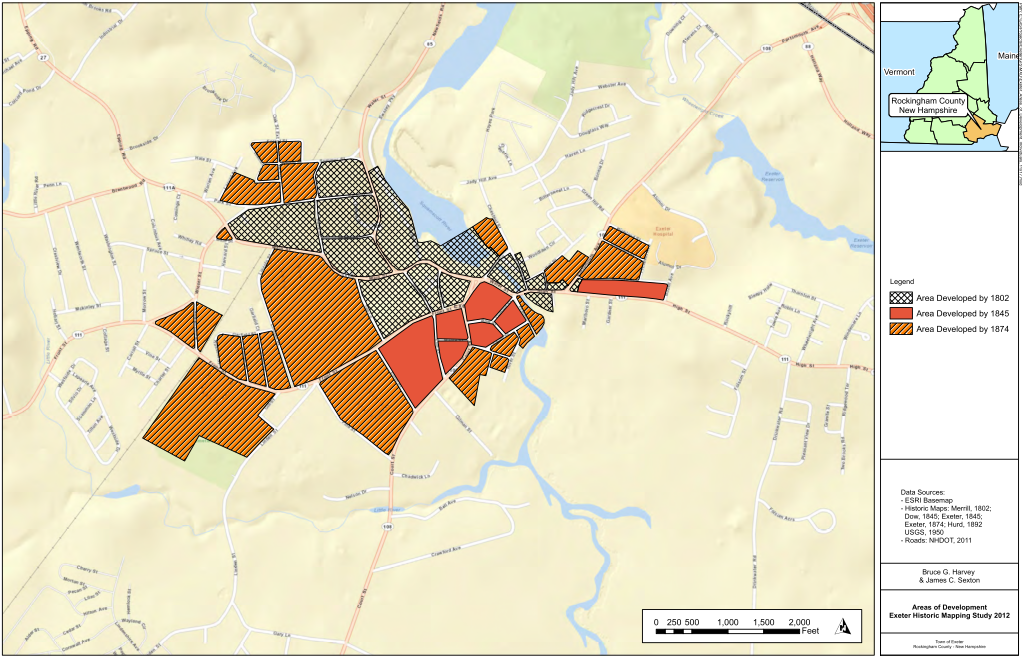 1874
Population 3,347
1874
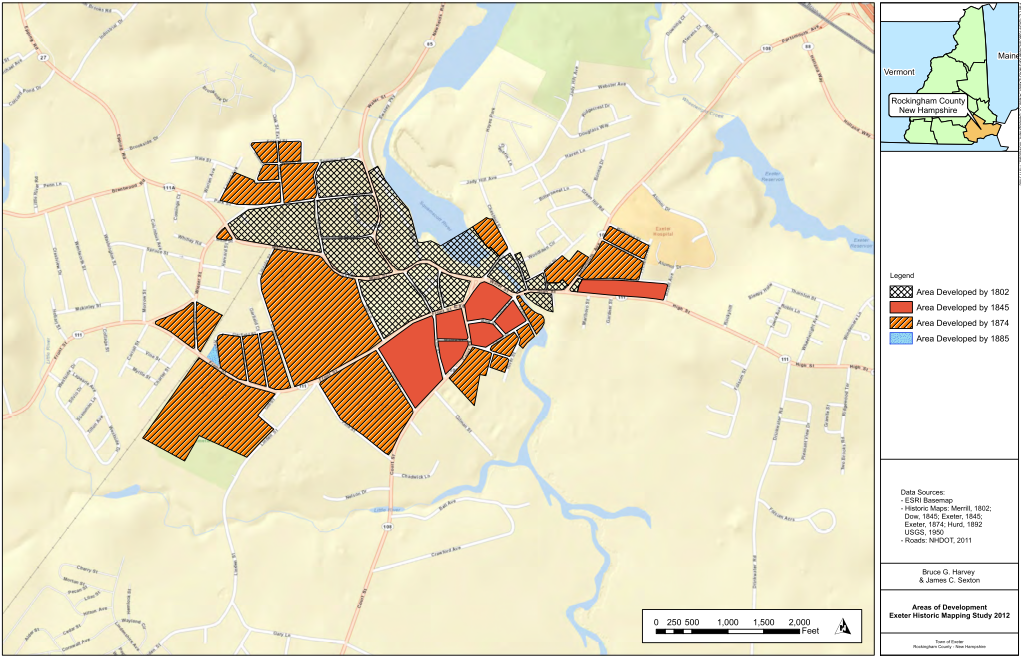 1885
Population 3,640
1885
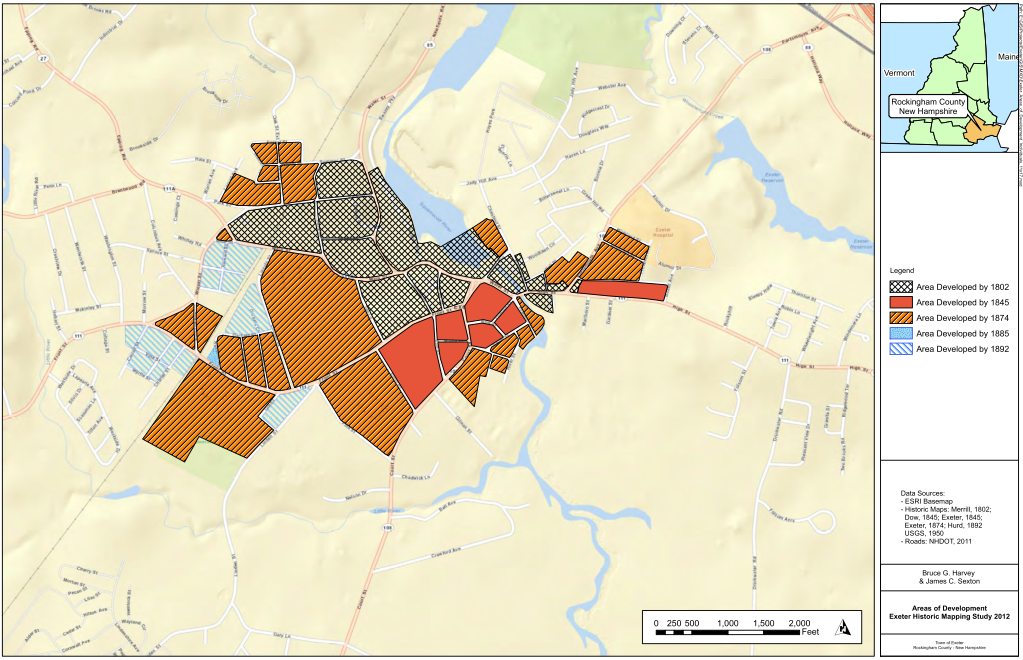 1892
Population 4,282
1892
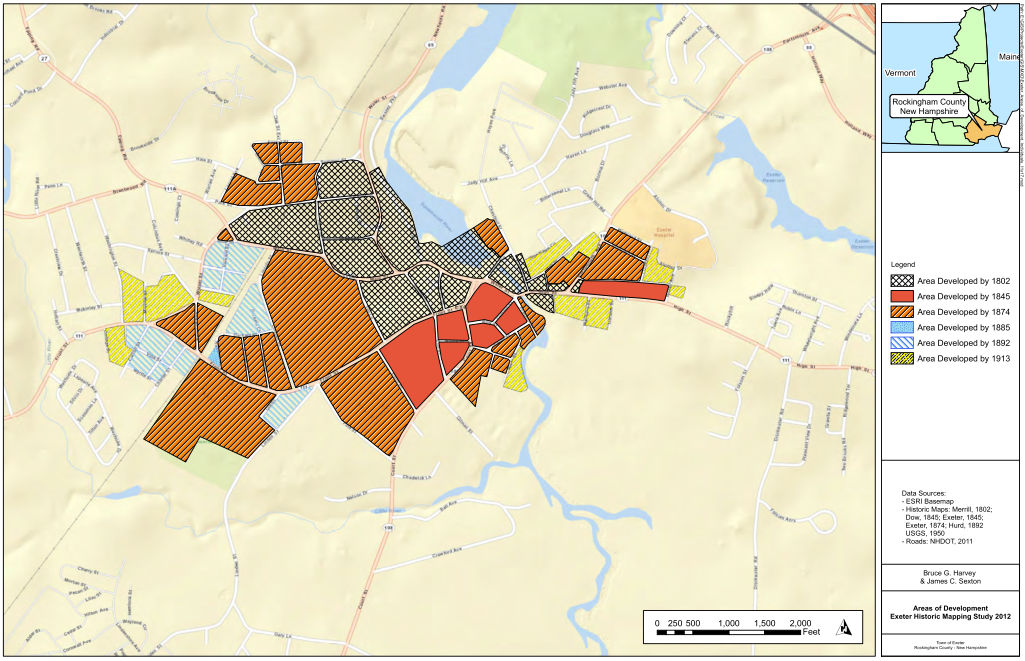 1913
Population 4,897
1913
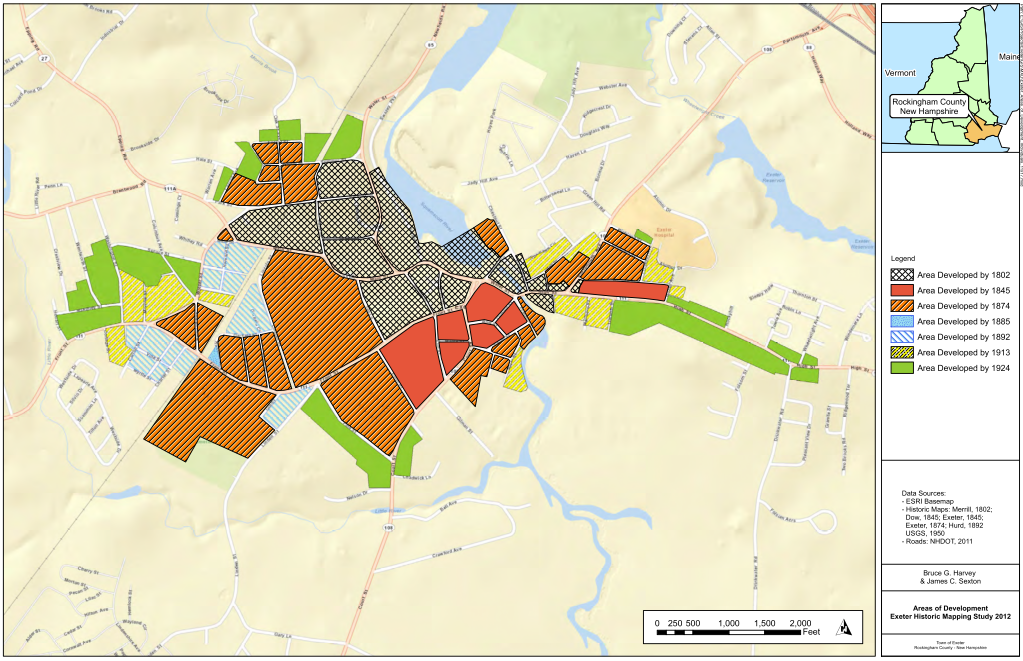 1924
Population 4,604
1924
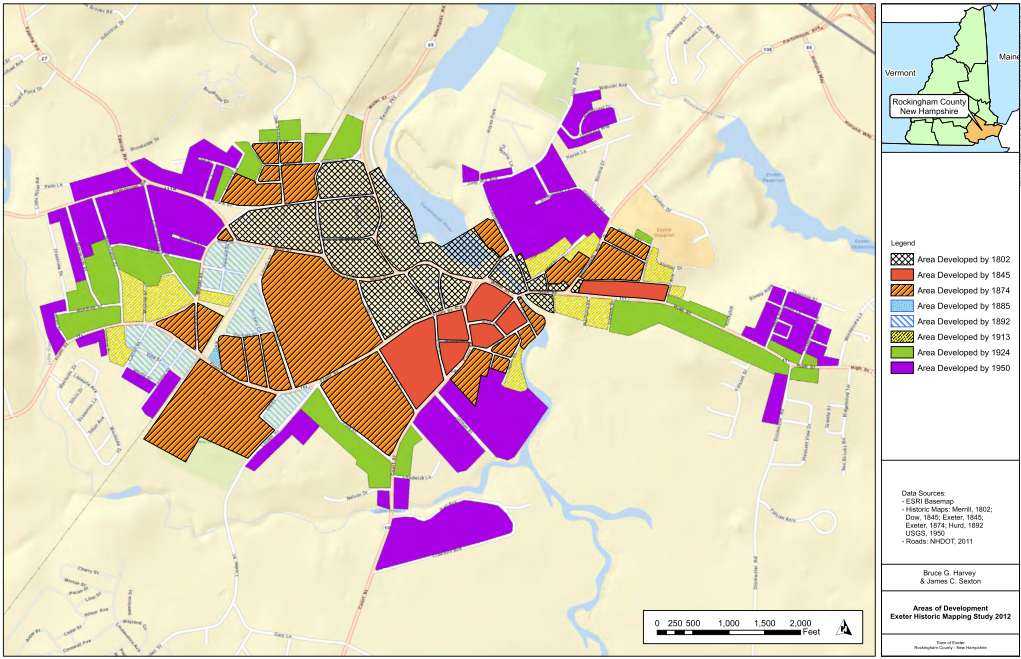 1950
Population 5,664
1950
2010
Population 14,300
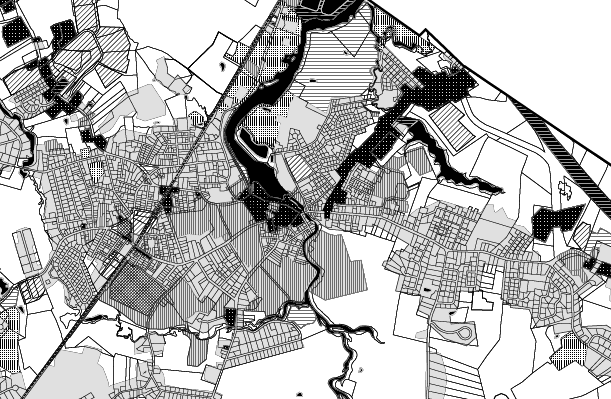 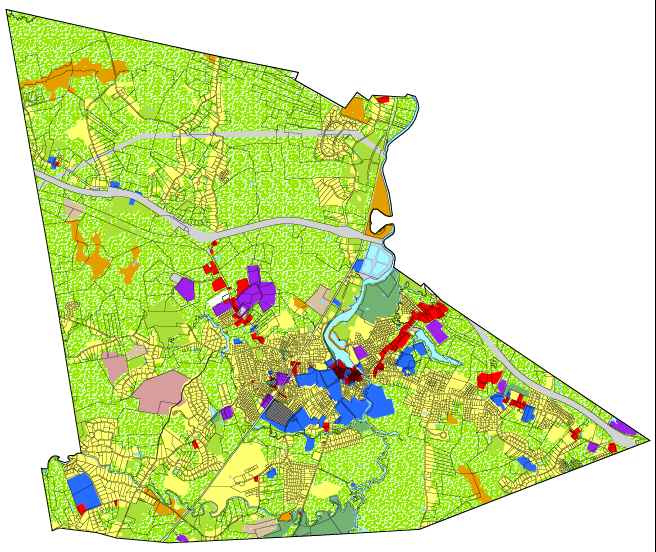 2002
Population 14,300
With thanks to:
Exeter Heritage Commission
Peter Michaud
John Merkle
Mary Dupré
Jaime Lopez
Peter Smith
Kathy Corson, Planning Bd. Rep
Ron Schutz, HDC Rep
Julie Gilman, Selectmen’s Rep

Bruce Harvey Consulting
NH Division of Historical Resources

Photographs Courtesy of the Exeter Historical Society

“History of Exeter 1683-1888” Charles H. Bell 
“History of Exeter 1888-1988” Nancy C. Merrill
“Images of America, Exeter” Carol Walker Aten 

Made possible by:
NH DHR Certified Local Government Grant
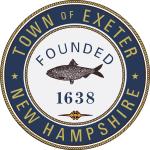 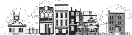 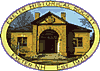 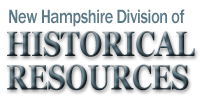 “The activity that is the subject of this video presentation has been financed in part with federal funds from the National Park Service, Department of the Interior, through the New Hampshire Division of Historical Resources.  However, the contents and opinions do not necessarily reflect the views or policies of the Department of the Interior, nor does the mention of trade names or commercial products constitute endorsement or recommendation by the Department of the Interior.”
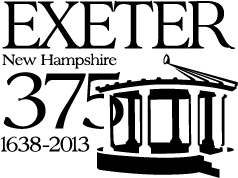 A March Through History